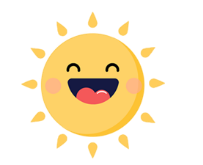 LỊCH SỬ VÀ ĐỊA LÍ
LỚP 4
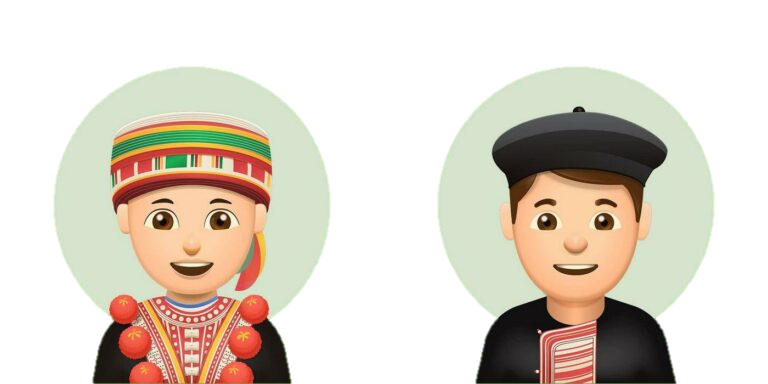 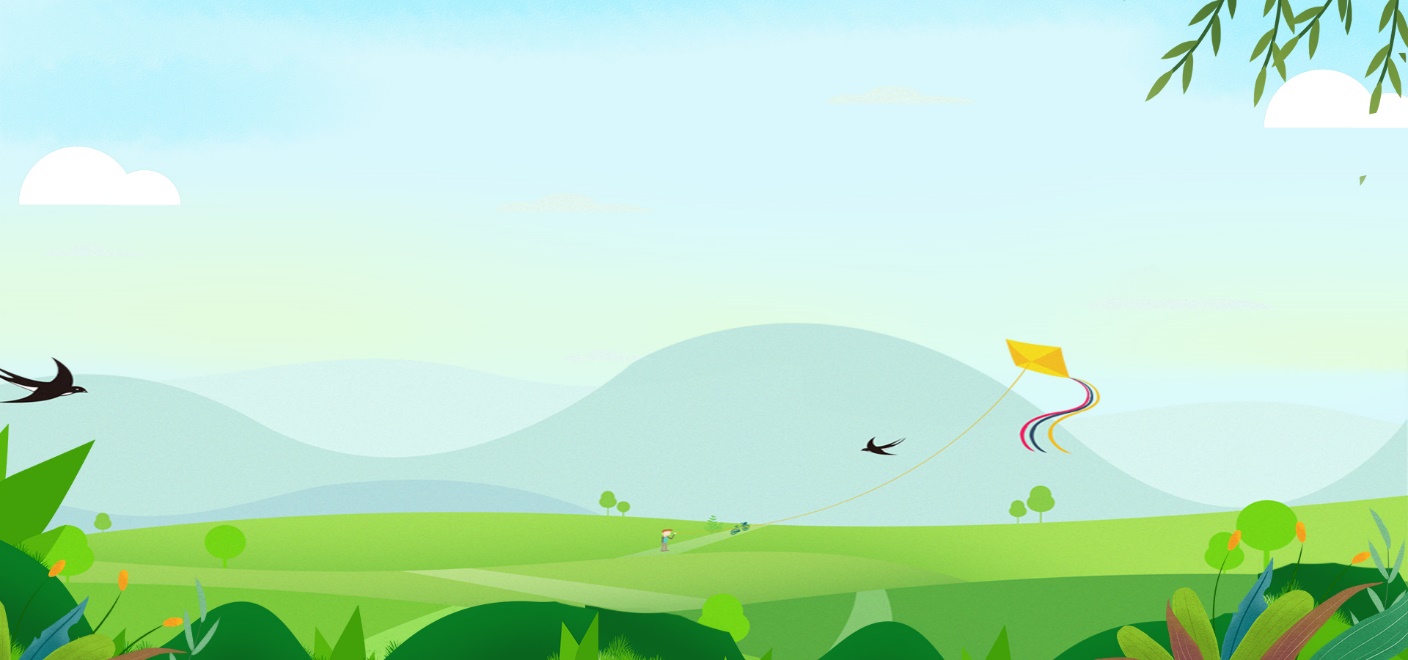 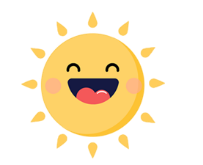 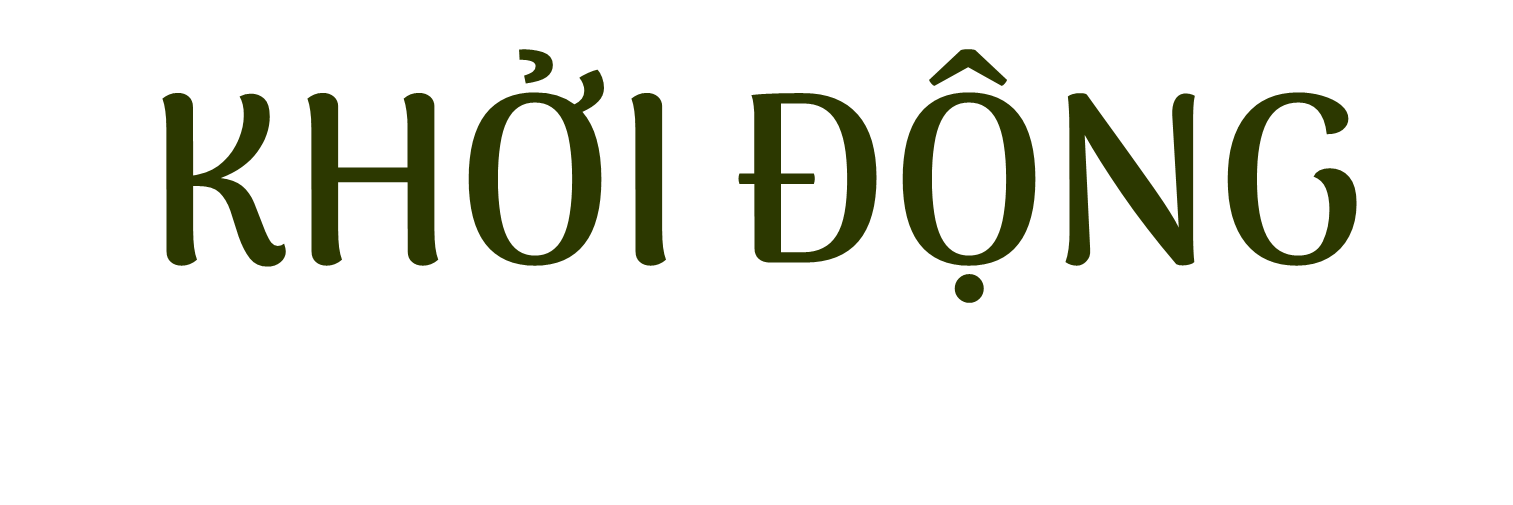 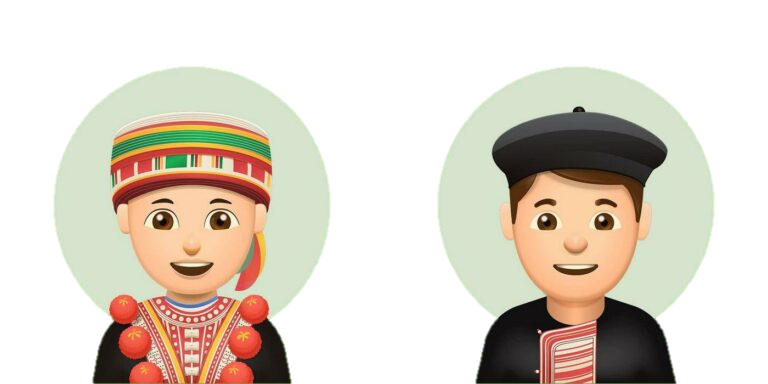 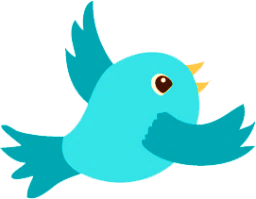 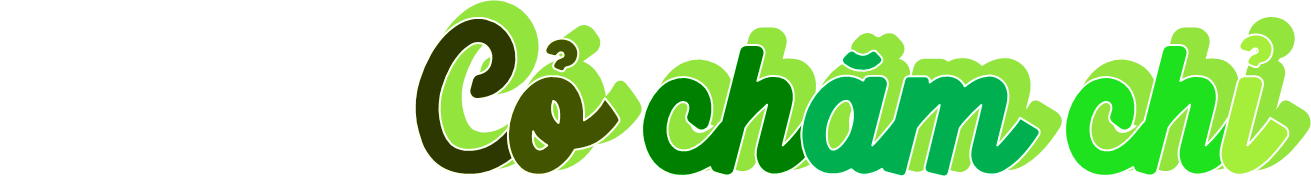 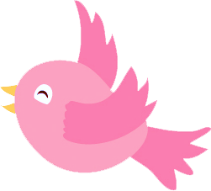 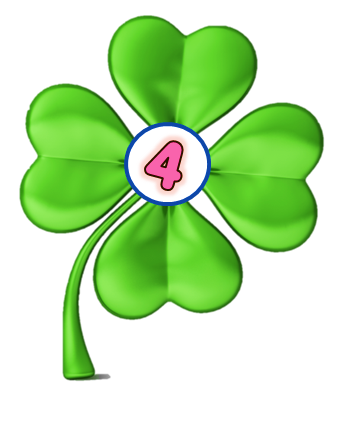 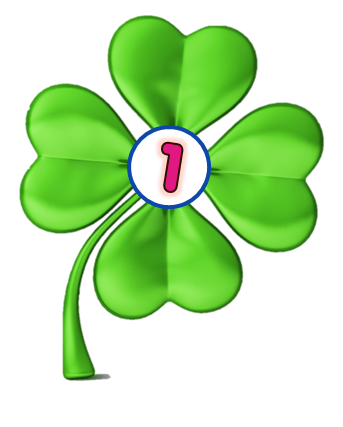 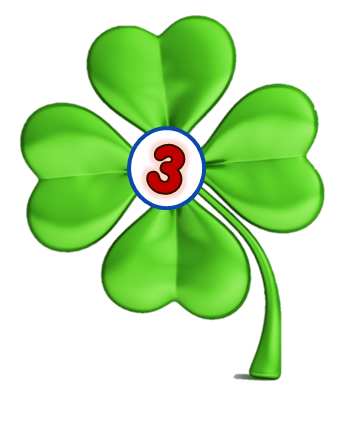 Trò chơi
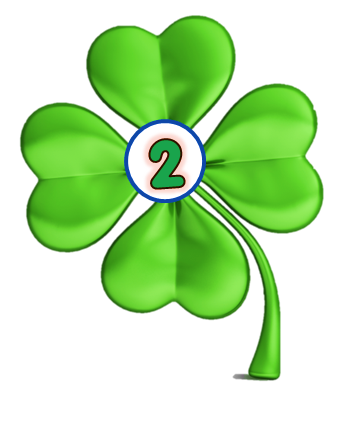 [Speaker Notes: Hướng dẫn: Nhấn vào lần lượt từng cây cỏ để đến câu hỏi. Kết thúc nhấn Cỏ chăm chỉ để end game.]
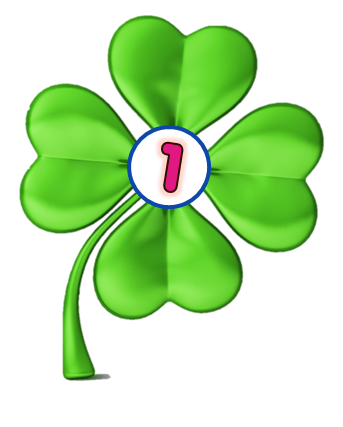 Hãy chọn đáp đúng:
Trung du miền núi Bắc Bộ có mùa đông lạnh nhất cả nước, ở các vùng núi cao còn có
 tuyết rơi vào mùa đông.
Khí hậu vùng Trung du miền núi Bắc Bộ nóng quanh năm.
Khí hậu có hai mùa: mùa mưa và mùa khô.
[Speaker Notes: Nhấn vào Icon cỏ chăm chỉ quay về màn hình chính.]
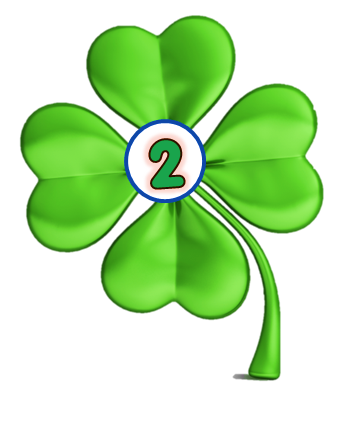 Độ cao của đỉnh núi Phan-xi-păng là bao nhiêu mét?
3 134m
3 143m
3 431m
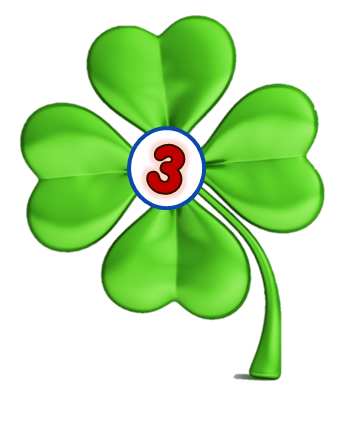 Địa hình ở vùng Trung du và miền núi 
Bắc Bộ có đặc điểm gì?
Địa hình chủ yếu là cao nguyên.
Địa hình chủ yếu là đồng bằng.
Địa hình chủ yếu là đồi núi.
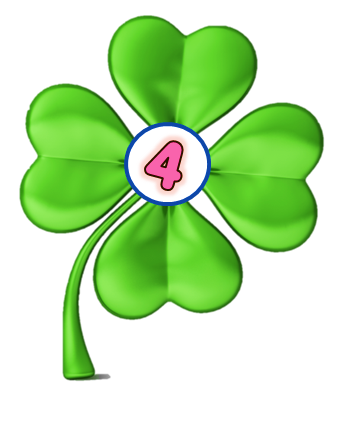 Điều kiện tự nhiên ở vùng Trung du và miền núi Bắc Bộ thuận lợi để phát triển:
Công nghiệp khai thác chế biến khoáng sản, thủy điện, trồng và chế biến cây công nghiệp, cây ăn quả, ...du lịch
Ngành nông nghiệp trồng cây lúa nước.
Trồng cây công nghiệp lâu năm.
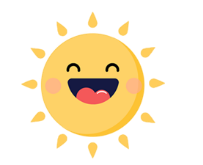 KHÁM PHÁ
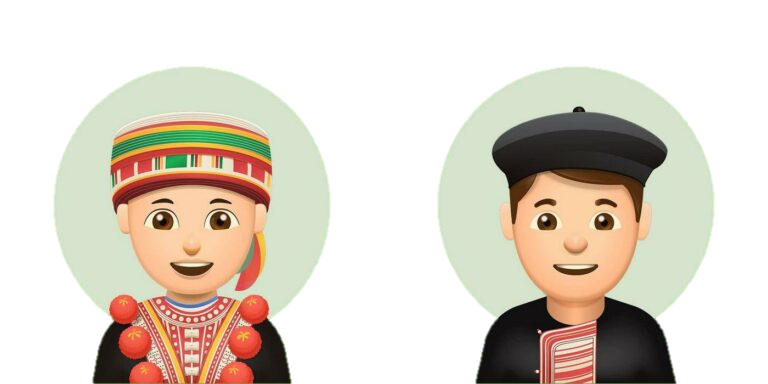 Em hãy quan sát và cho biết những tỉnh thành nào được nhắc đến trong video sau.
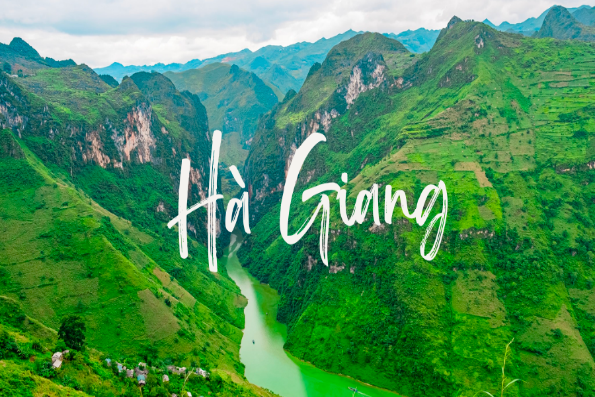 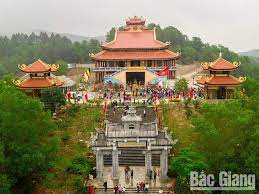 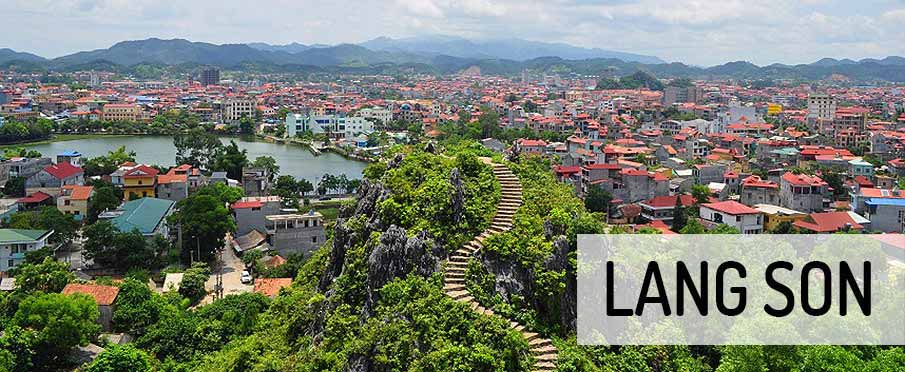 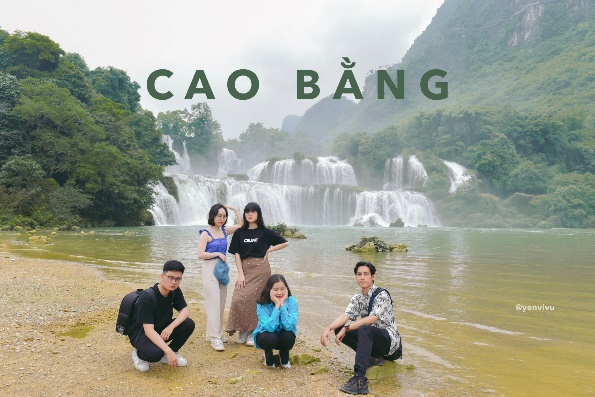 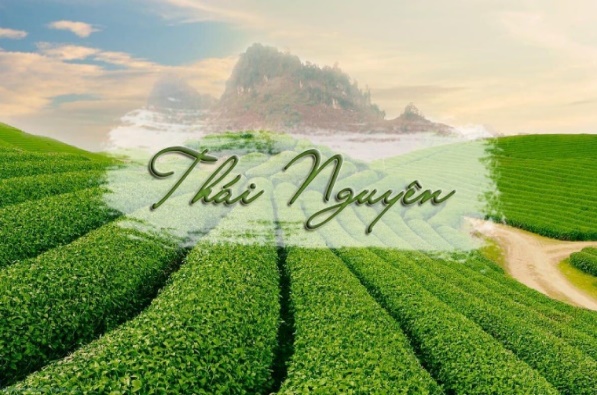 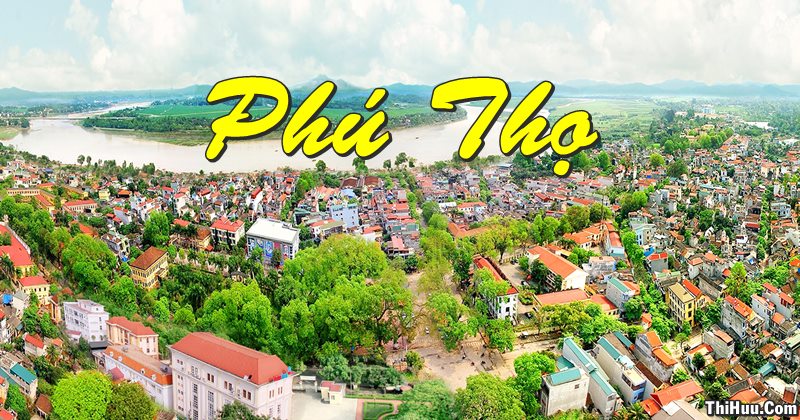 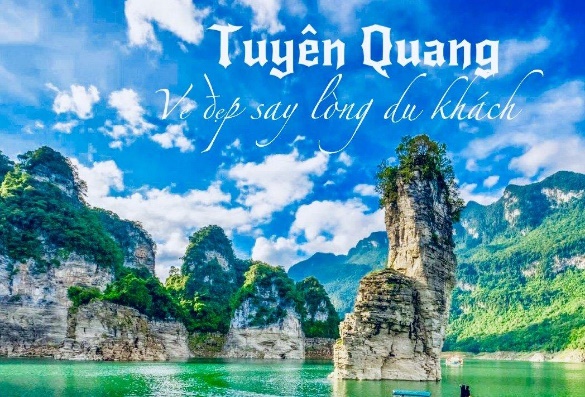 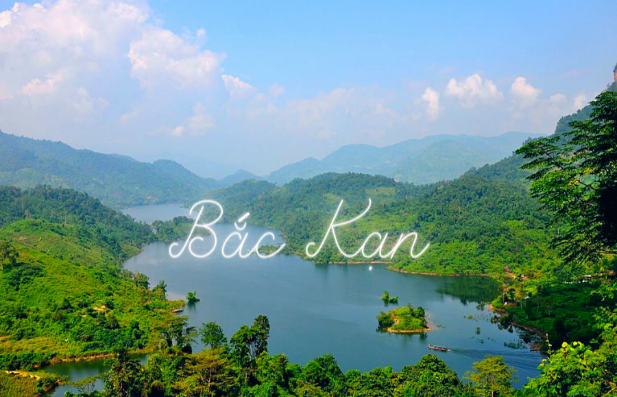 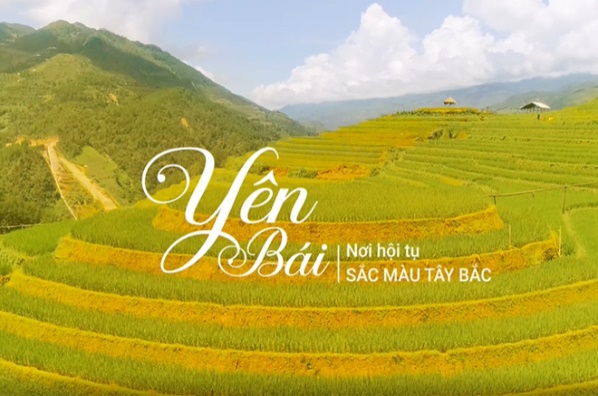 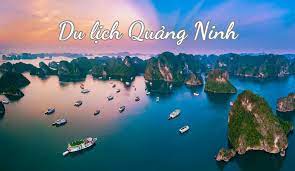 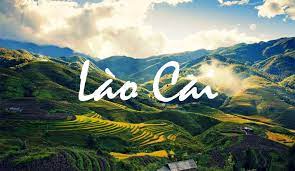 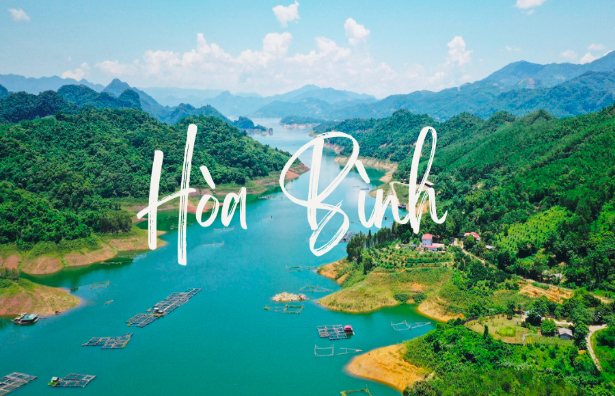 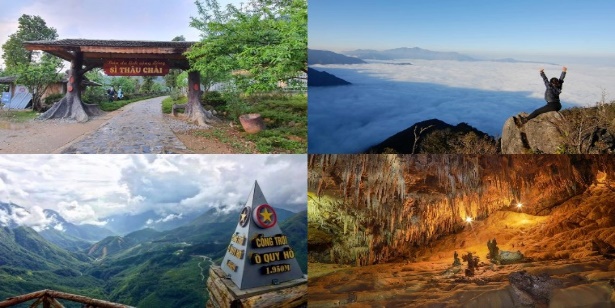 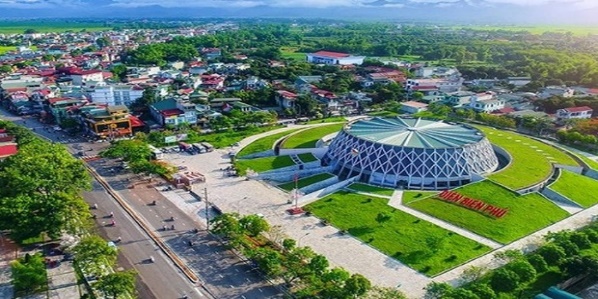 Điện Biên
Lai Châu
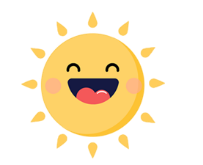 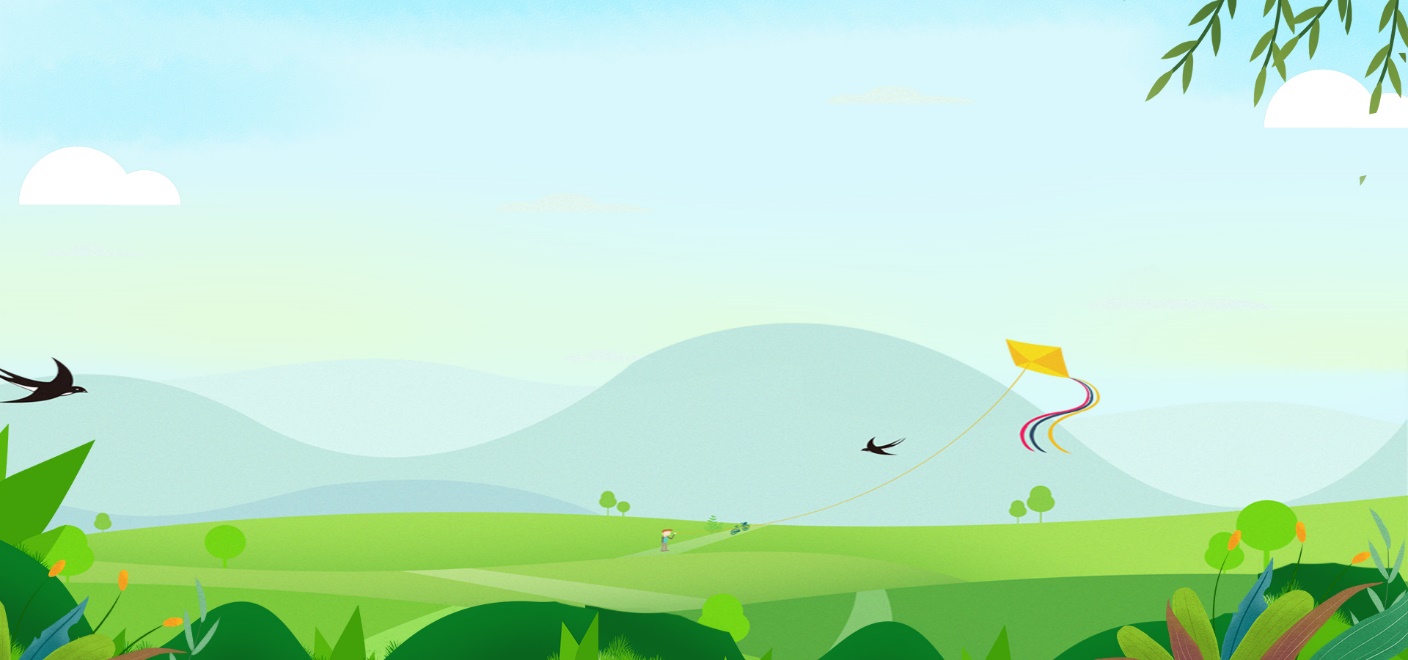 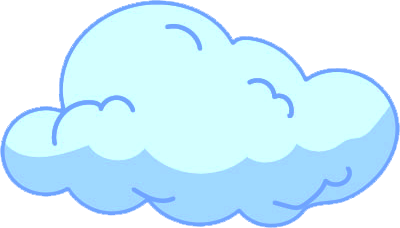 Lịch sử và địa lí
Dân cư và hoạt động sản xuất ở vùng Trung du và miền núi Bắc Bộ (Tiết 1)
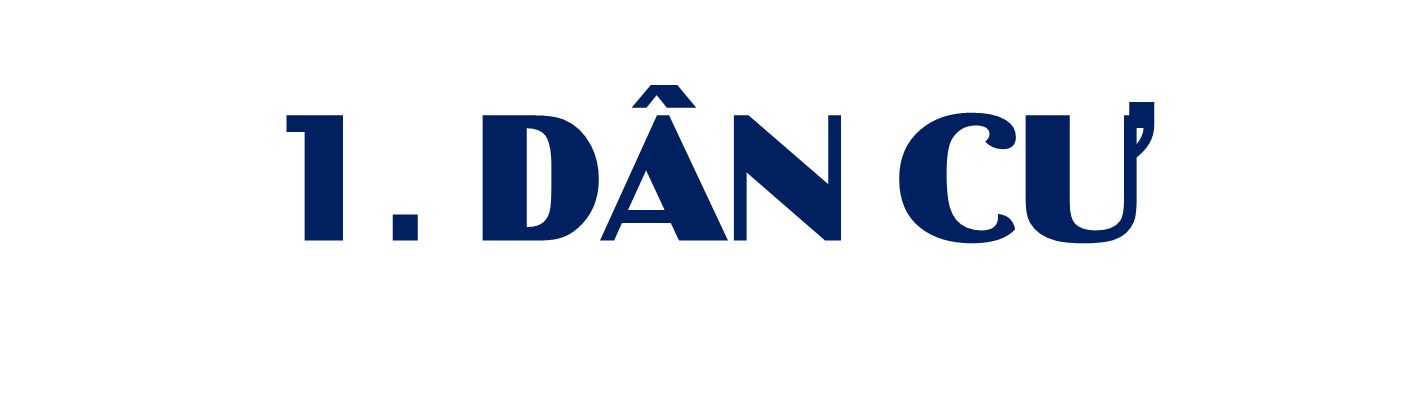 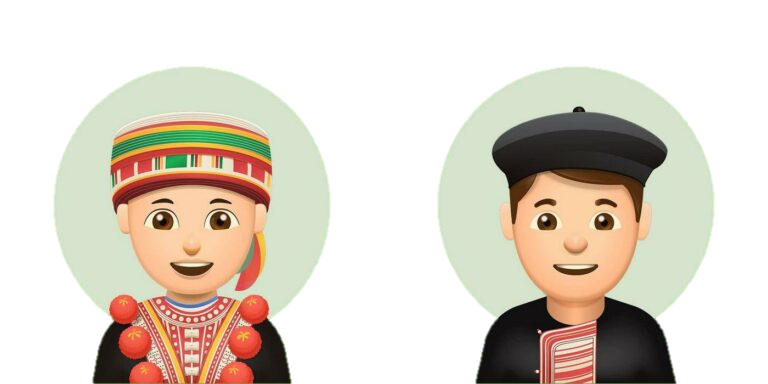 Lịch sử và địa lí
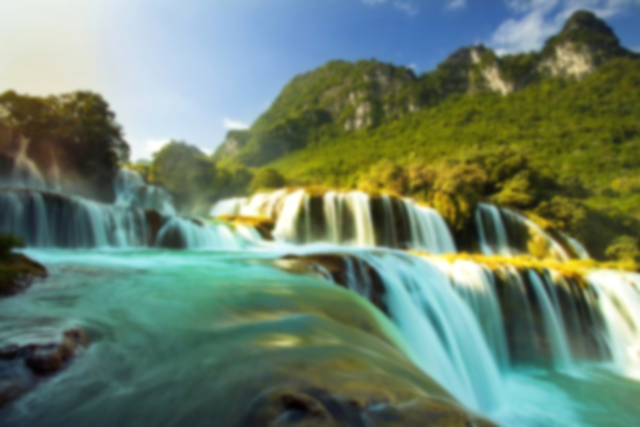 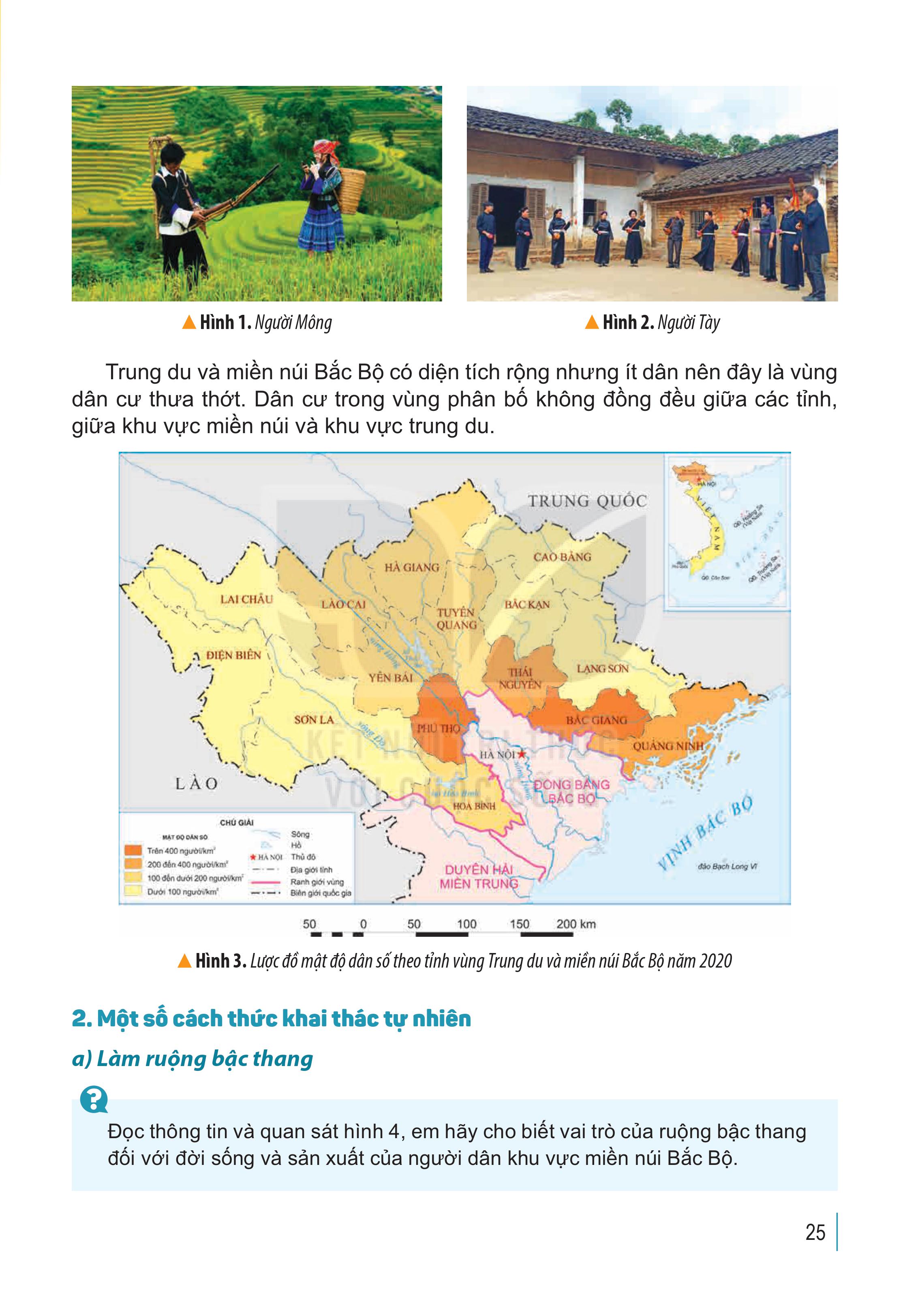 Dân cư và hoạt động sản xuất ở vùng Trung du và miền núi Bắc Bộ (Tiết 1)
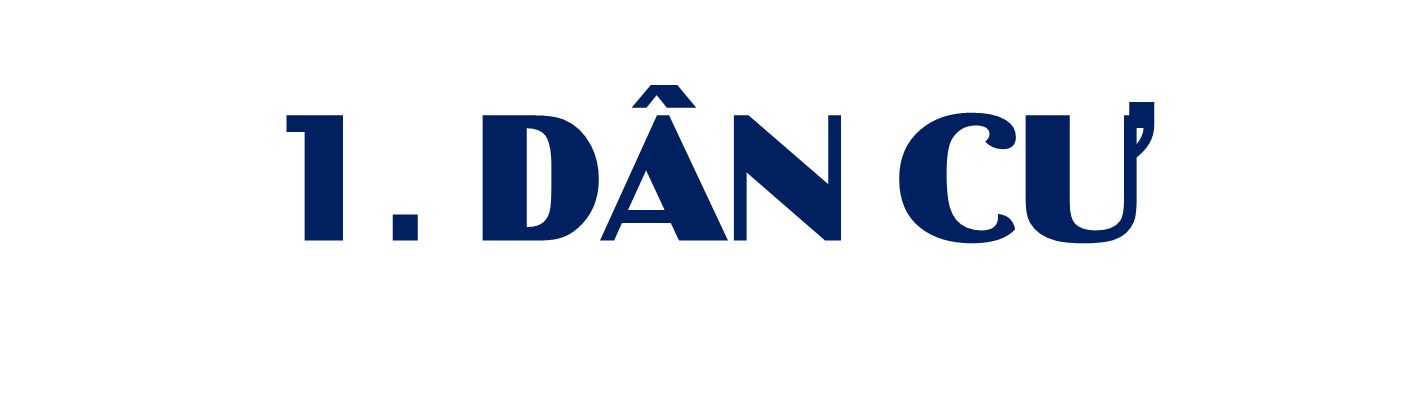 Vùng Trung du và miền núi Bắc Bộ có số dân hơn 14 triệu người (năm 2020). Đây là nơi sinh sống của một số dân tộc như: Mường, Thái, Dao, Mông, Tày, Nùng, Kinh,…. Mỗi dân tộc có tiếng nói, tập quán sinh hoạt và trang phục truyền thống riêng, tạo nên sự đa dạng về văn hóa của vùng.
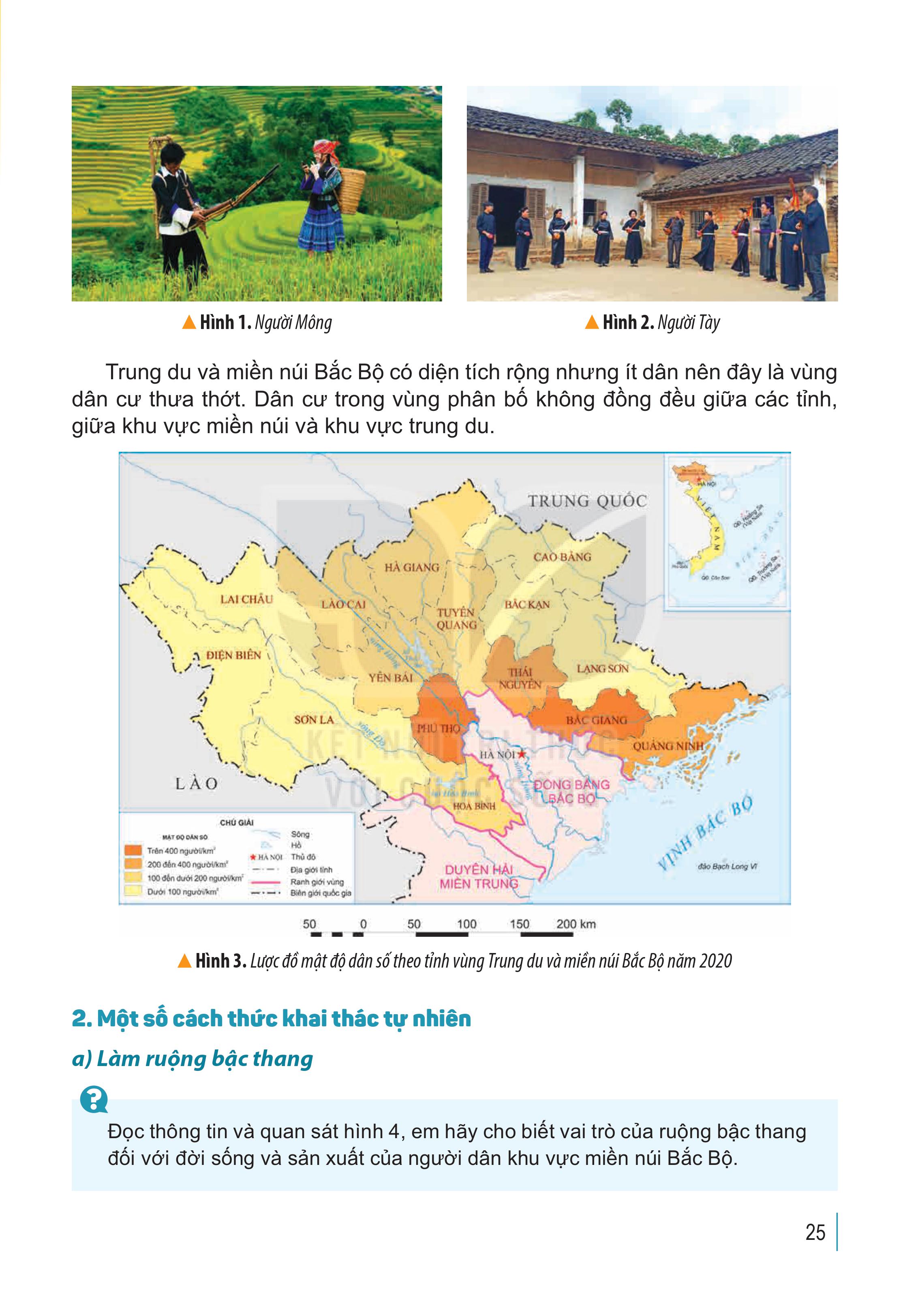 Lịch sử và địa lí
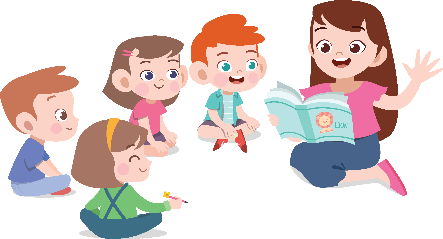 Dân cư và hoạt động sản xuất ở vùng Trung du và miền núi Bắc Bộ (Tiết 1)
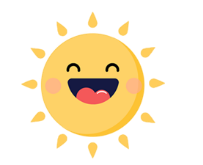 Thảo luận nhóm đôi:
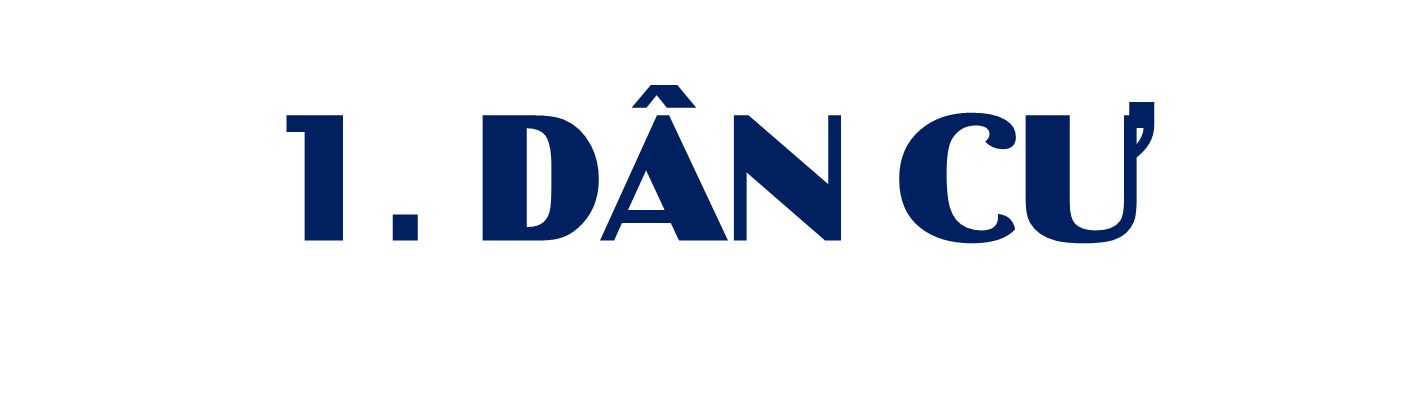 1. Số dân của vùng Trung du và miền núi Bắc Bộ năm 2020 là bao nhiêu?
2. Hãy kể tên một số dân tộc sinh sống ở vùng Trung du và miền núi Bắc Bộ.
Lịch sử và địa lí
Dân cư và hoạt động sản xuất ở vùng Trung du và miền núi Bắc Bộ (Tiết 1)
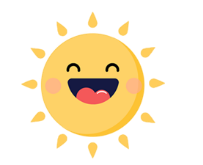 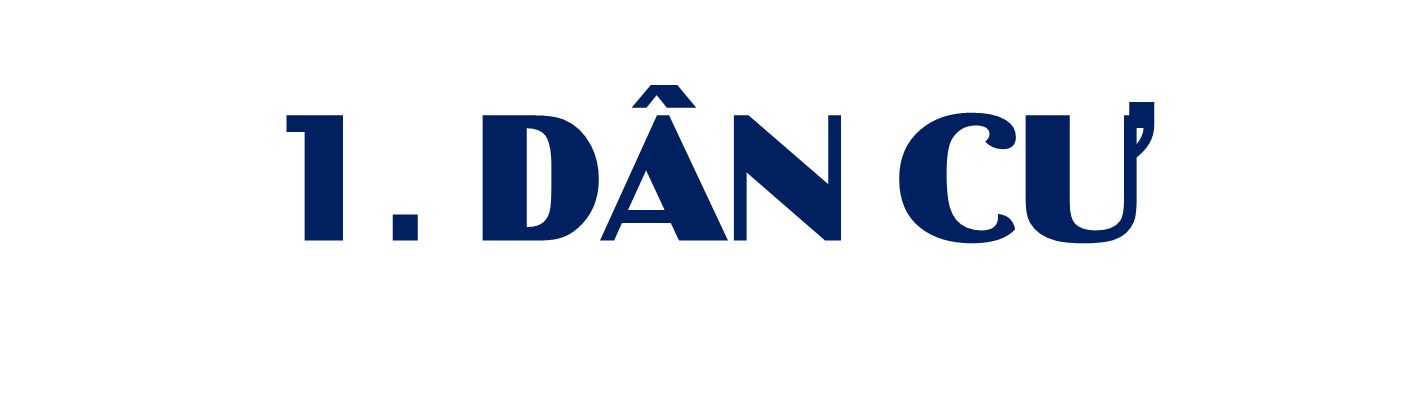 1. Số dân của vùng Trung du và miền núi Bắc Bộ năm 2020 là hơn 14 triệu người.
2. Một số dân tộc sinh sống ở vùng Trung du và miền núi Bắc Bộ: Mường, Thái, Dao, Mông, Tày, Nùng, Kinh,….
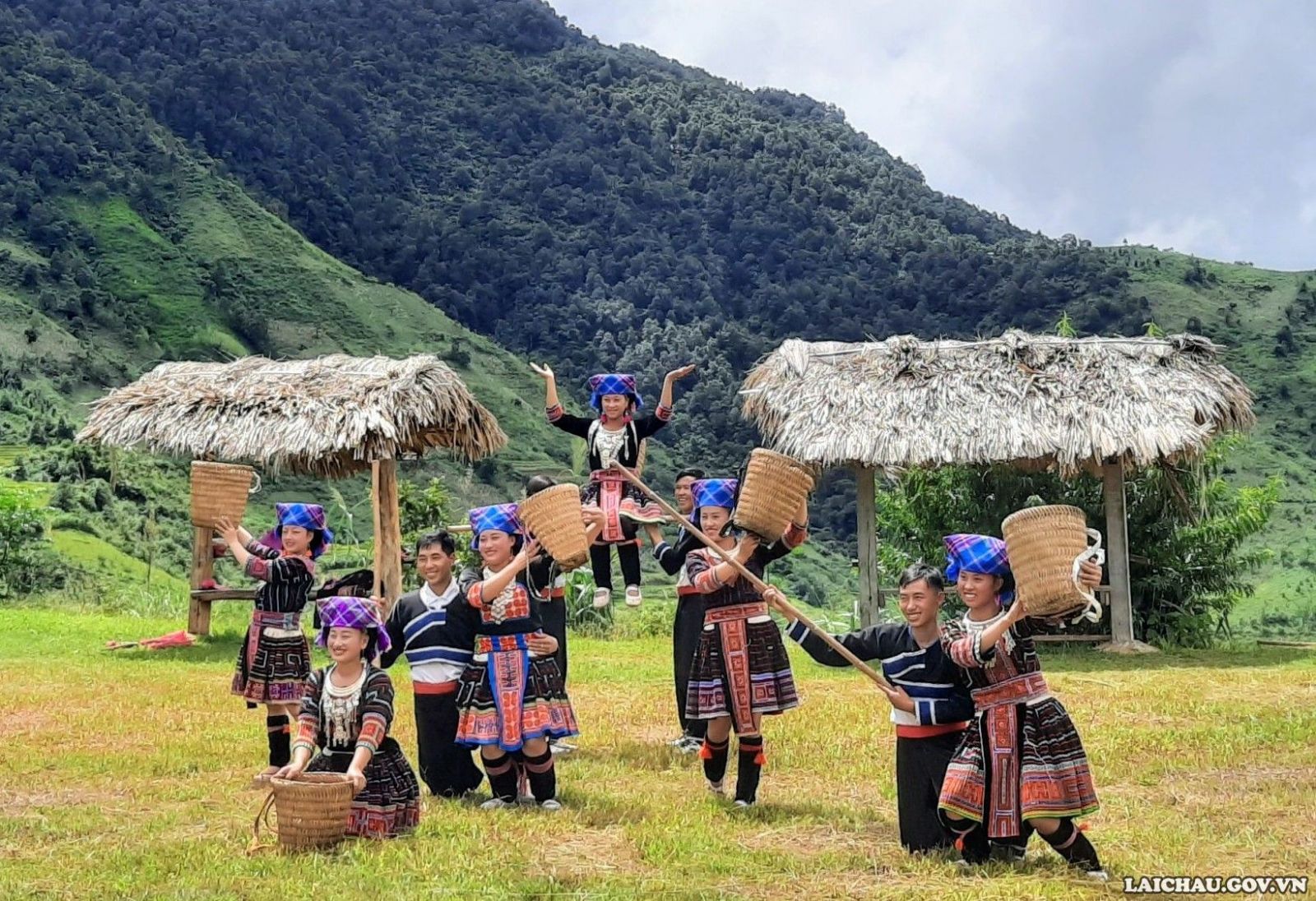 DÂN TỘC MÔNG
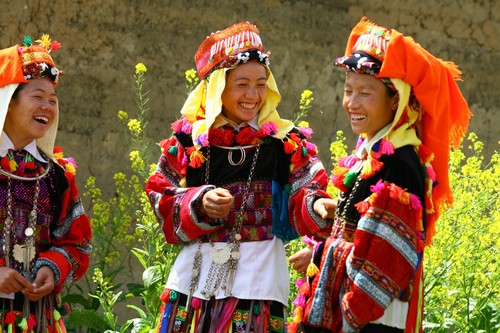 DÂN TỘC DAO
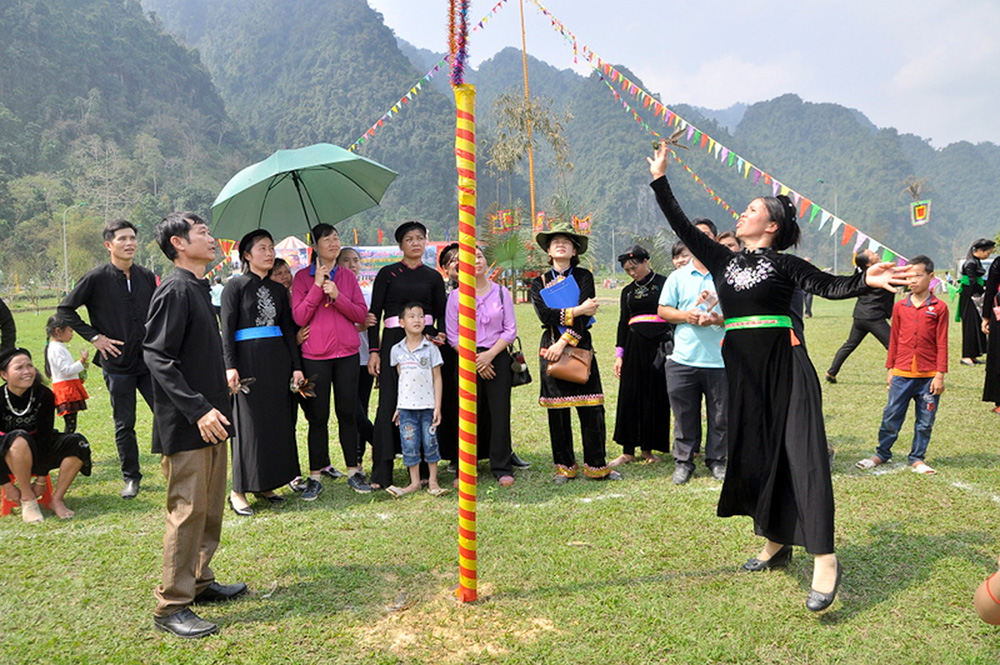 DÂN TỘC TÀY
DÂN TỘC THÁI
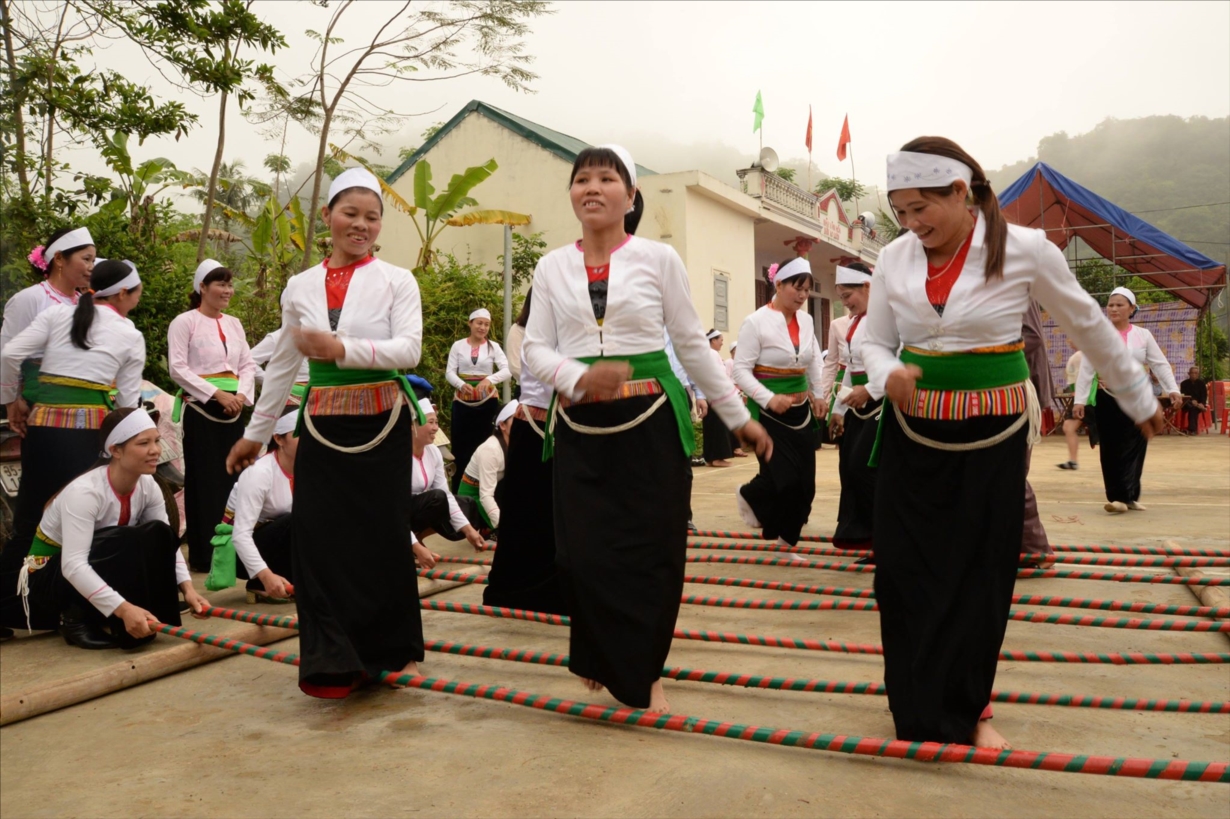 DÂN TỘC MƯỜNG
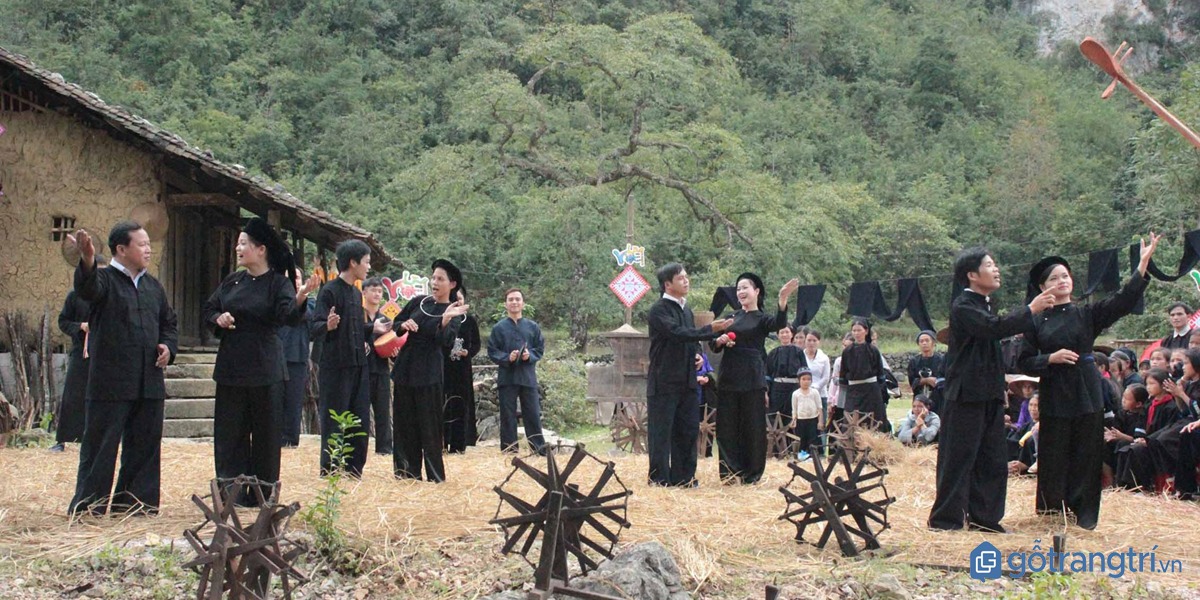 DÂN TỘC NÙNG
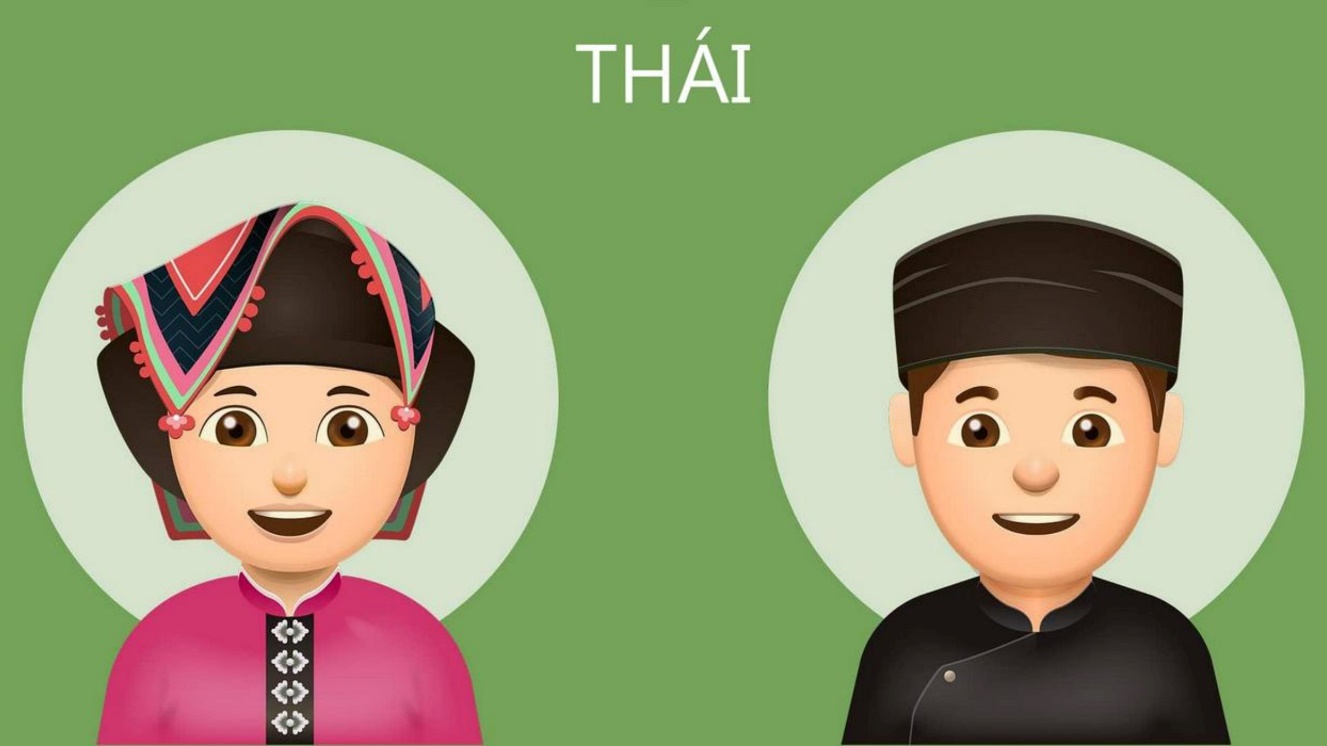 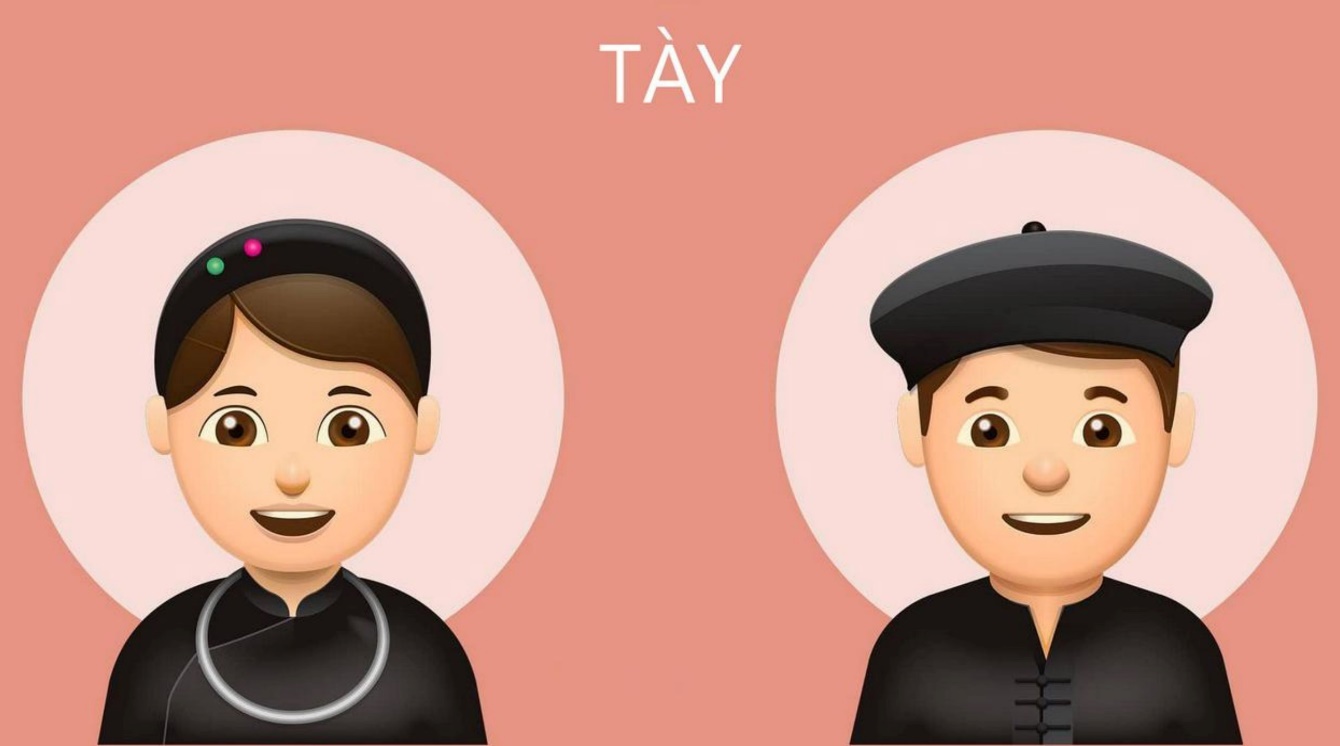 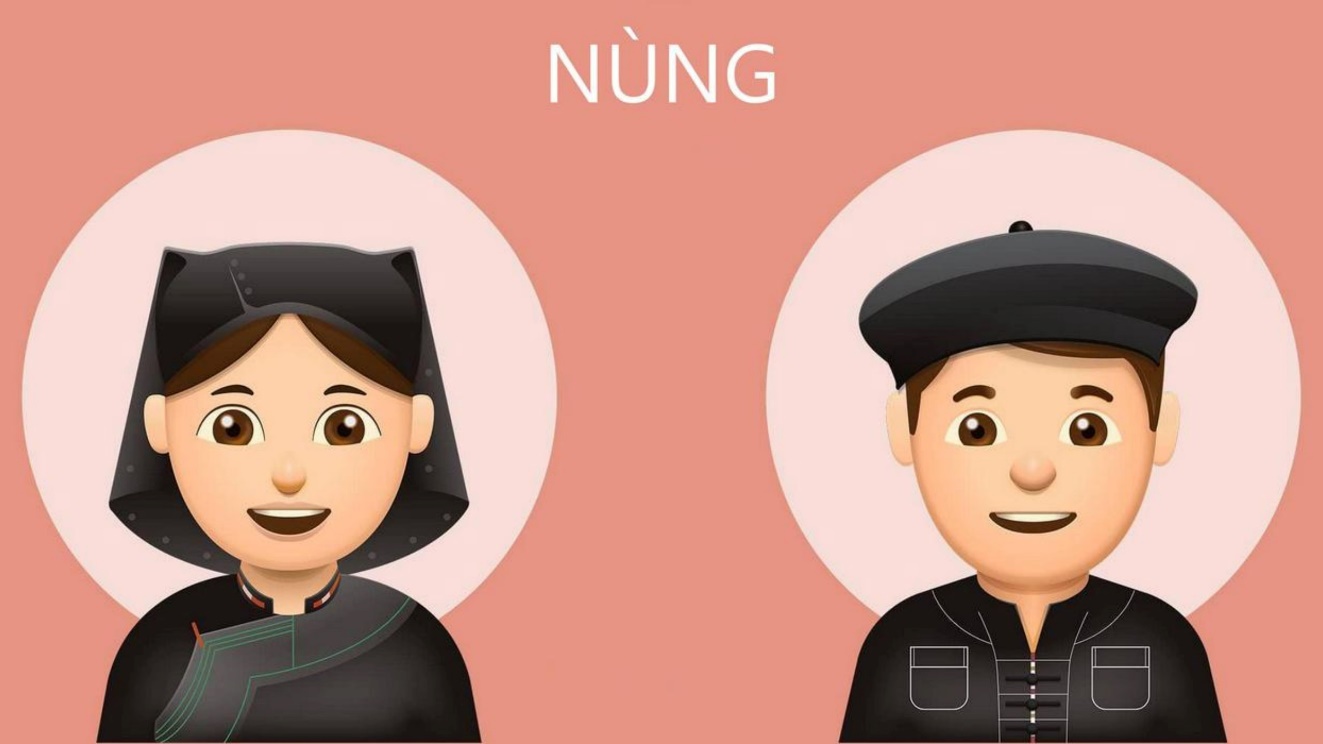 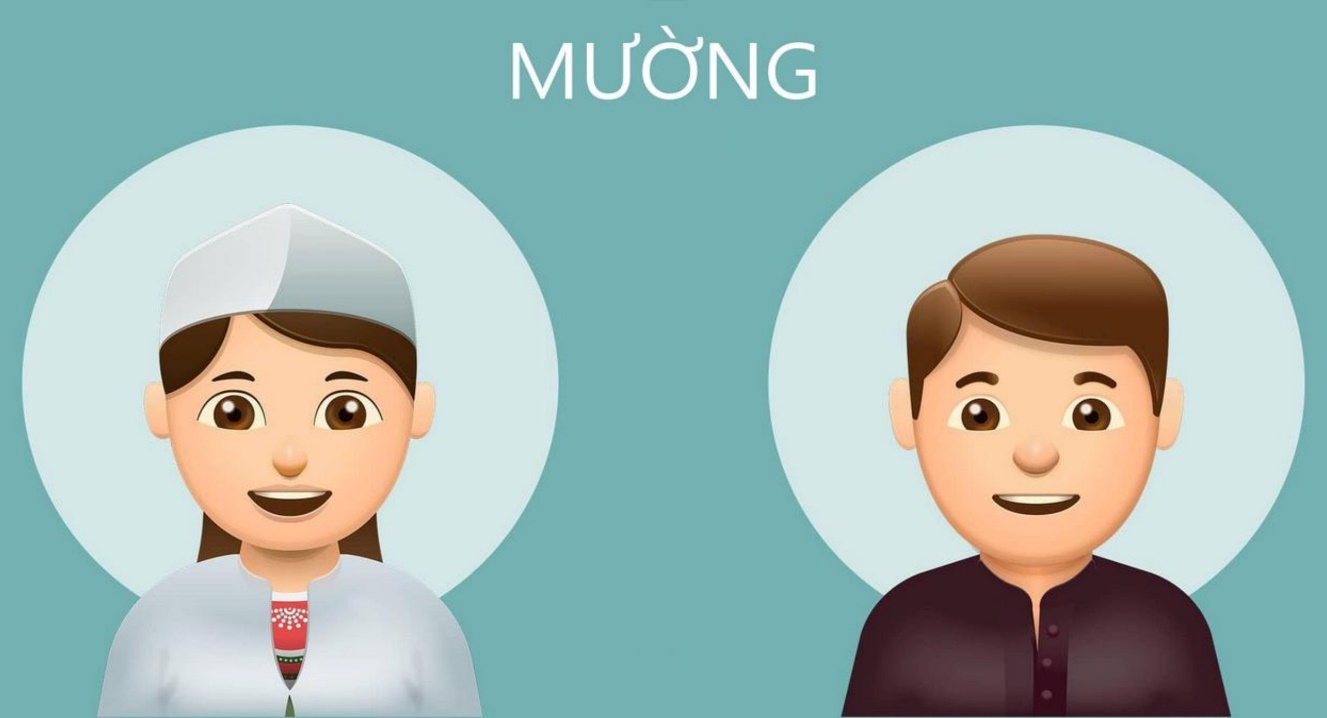 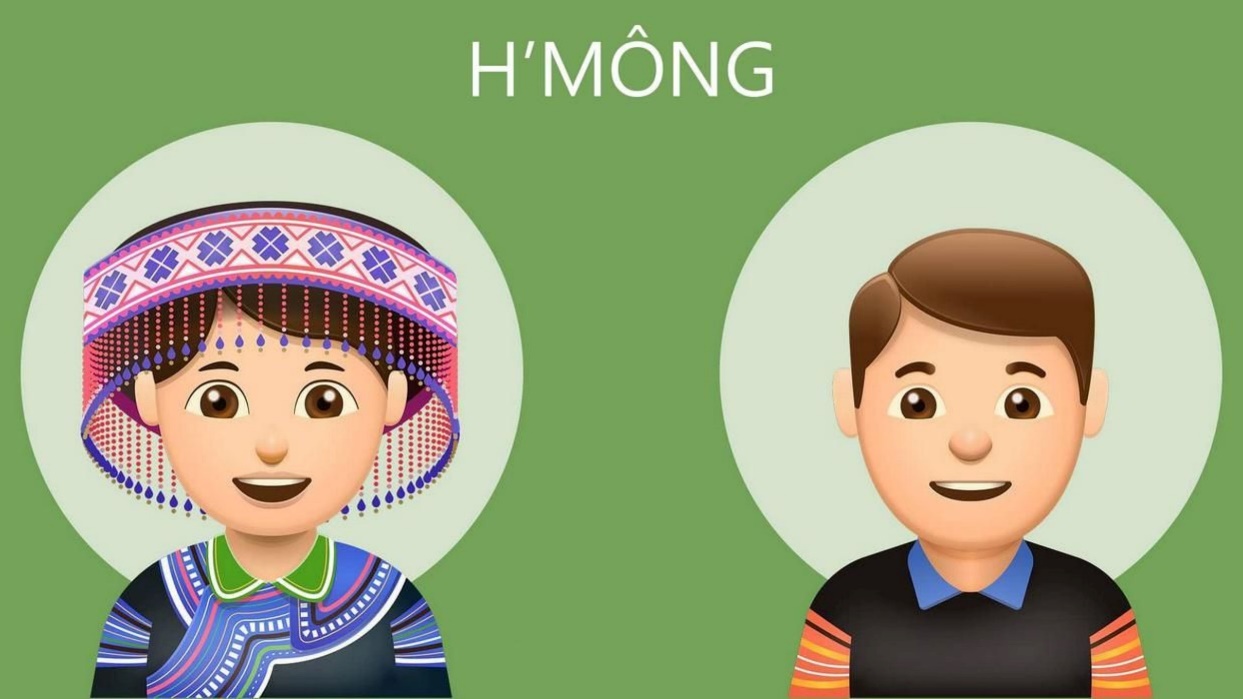 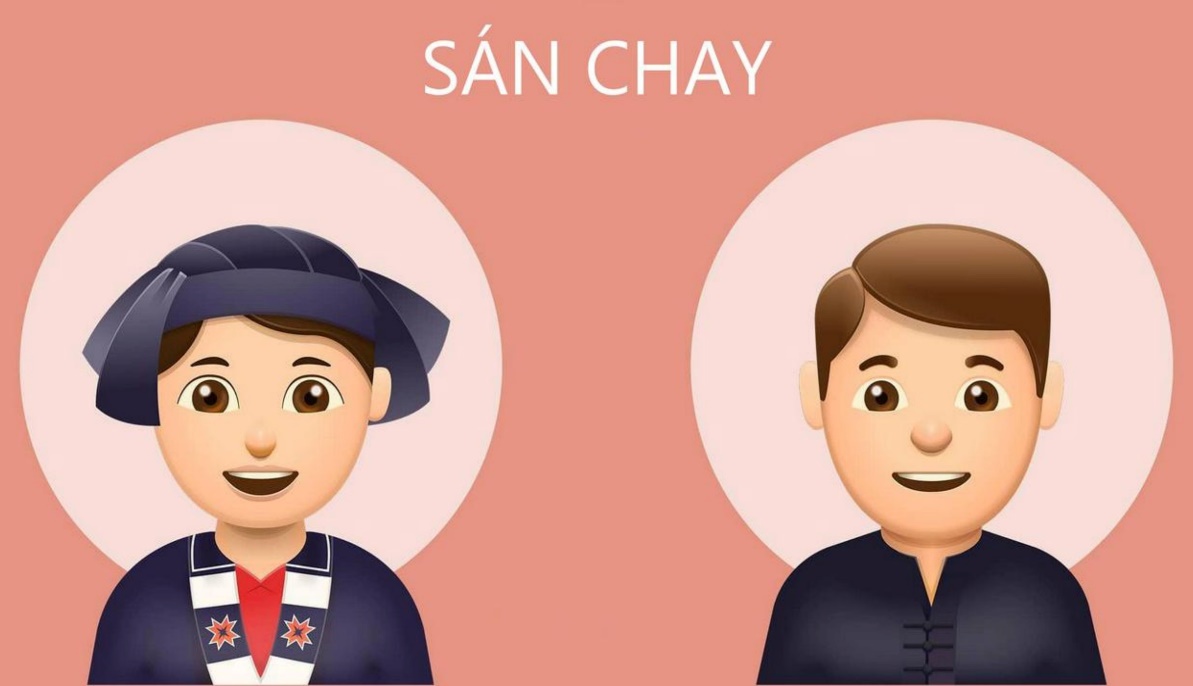 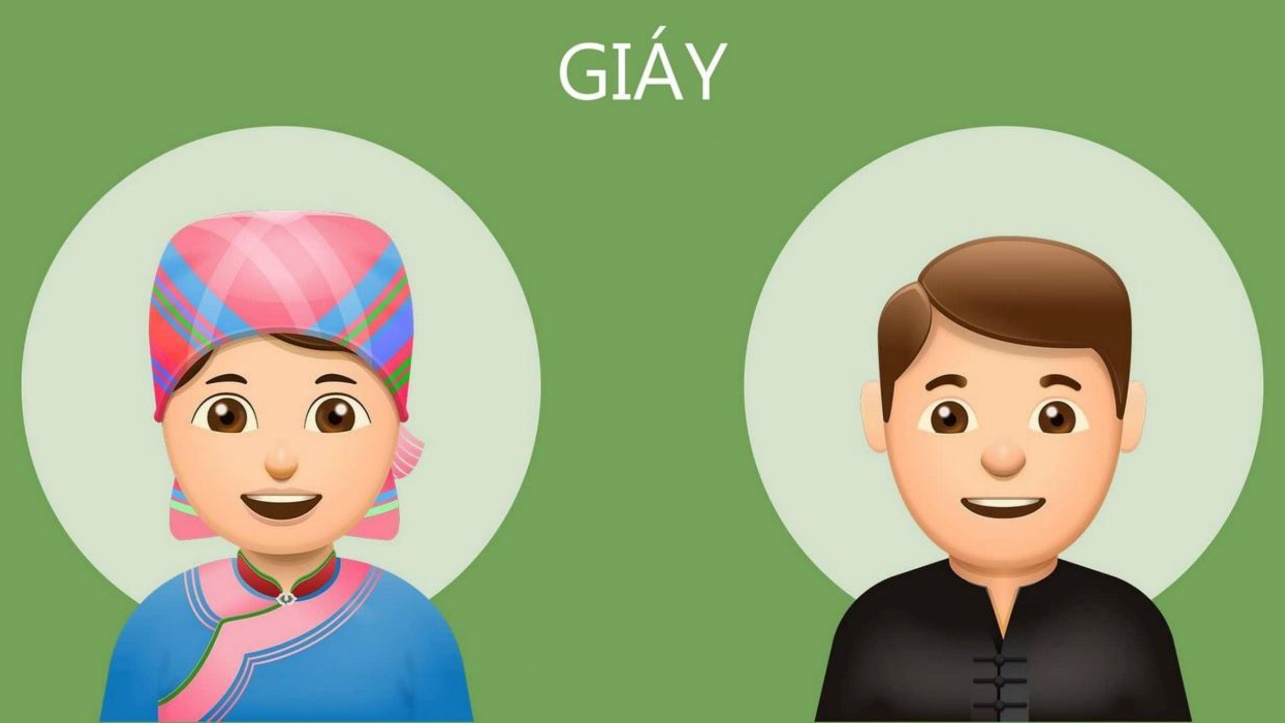 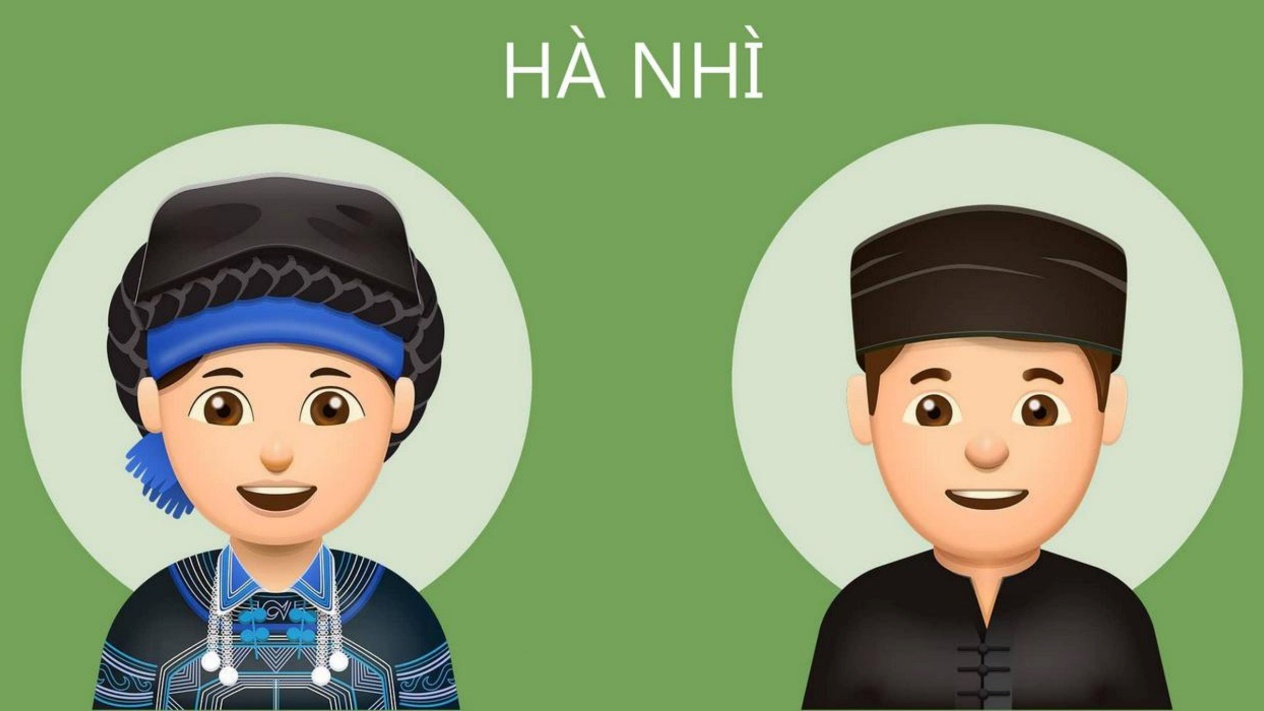 Lịch sử và địa lí
Dân cư và hoạt động sản xuất ở vùng Trung du 
và miền núi Bắc Bộ (Tiết 1)
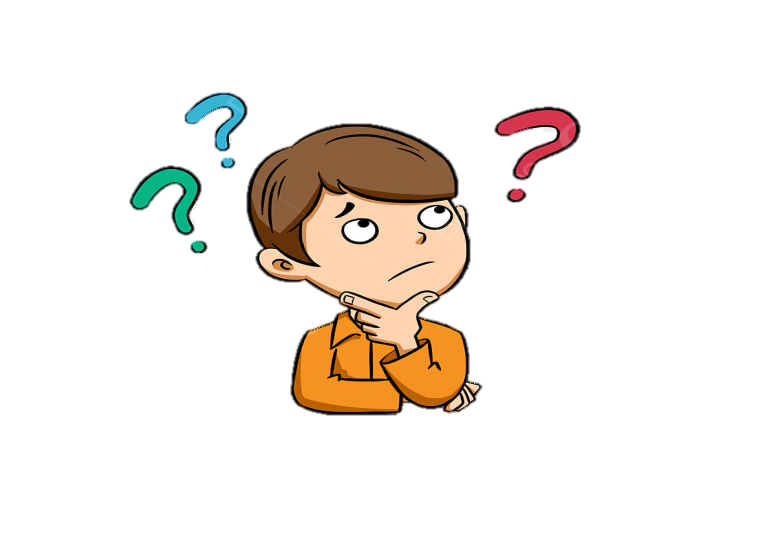 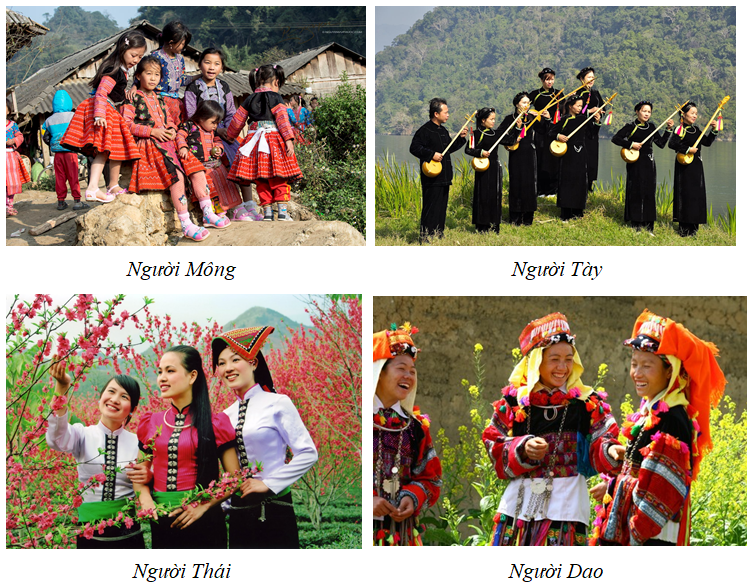 Sự đa dạng về văn hóa của vùng trung du và miền núi Bắc Bộ nhờ đâu tạo nên?
Nhờ có tiếng nói, tập quán sinh hoạt và trang phục truyền thống mà văn hóa của vùng trung du và miền núi Bắc Bộ trở nên đa dạng hơn.
Lịch sử và địa lí
Dân cư và hoạt động sản xuất ở vùng Trung du 
và miền núi Bắc Bộ (Tiết 1)
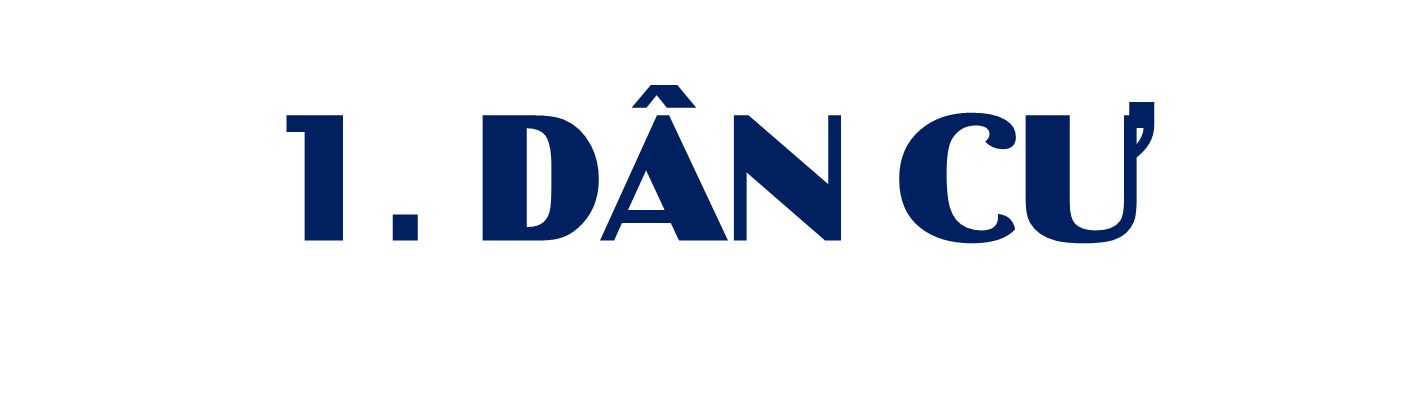 Kết luận:
- Trung du và miền núi Bắc Bộ có hơn 14 triệu người (năm 2020).
- Có nhiều dân tộc sinh sống: Tày, Nùng, Mường, Thái, Dao,...
-Mỗi dân tộc đều có tiếng nói, trang phục phong tục tập quán riêng tạo nên sự đa dạng về văn hóa.
Lịch sử và địa lí
Dân cư và hoạt động sản xuất ở vùng Trung du 
và miền núi Bắc Bộ (Tiết 1)
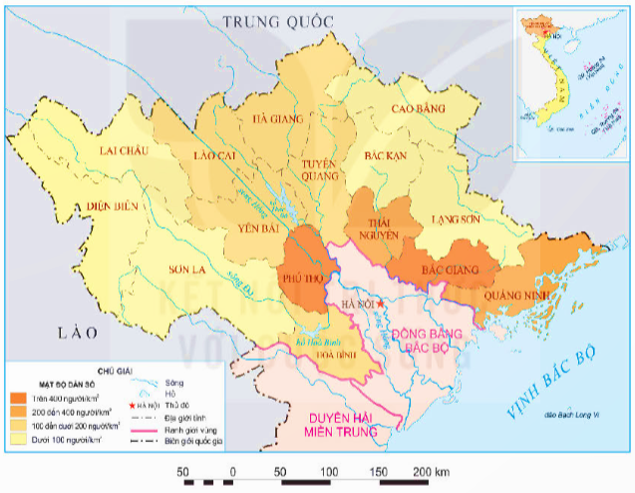 ĐỌC THÔNG TIN 
VÀ QUAN SÁT LƯỢC ĐỒ
Trung du và miền núi Bắc Bộ có diện tích rộng nhưng ít dân nên đây là vùng dân cư thưa thớt. Dân cư trong vùng phân bố không đồng đều giữa các tỉnh, giữa khu vực miền núi và khu vực trung du.
Lược đồ mật độ dân số theo tỉnh ở vùng Trung du
 và miền núi Bắc Bộ năm 2020
Lịch sử và địa lí
Dân cư và hoạt động sản xuất ở vùng Trung du 
và miền núi Bắc Bộ (Tiết 1)
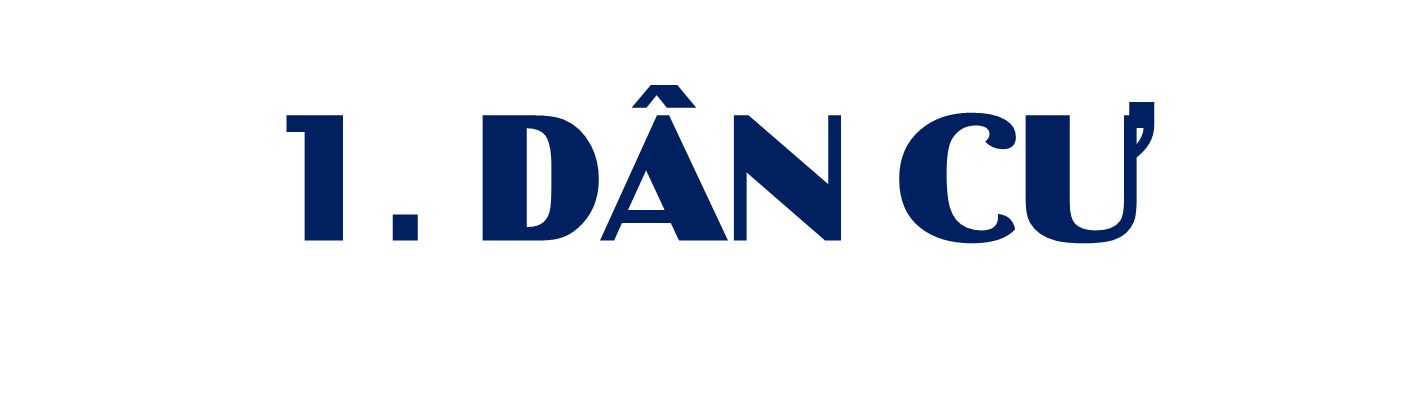 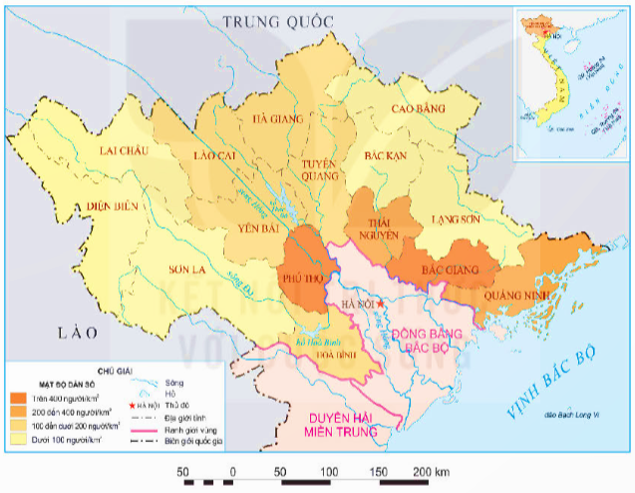 Mật độ dân số là gì?
Mật độ dân số là số người dân trung bình sống trên một đơn vị diện tích lãnh thổ (đơn vị: người/km2).
Lược đồ mật độ dân số theo tỉnh ở vùng Trung du
 và miền núi Bắc Bộ năm 2020
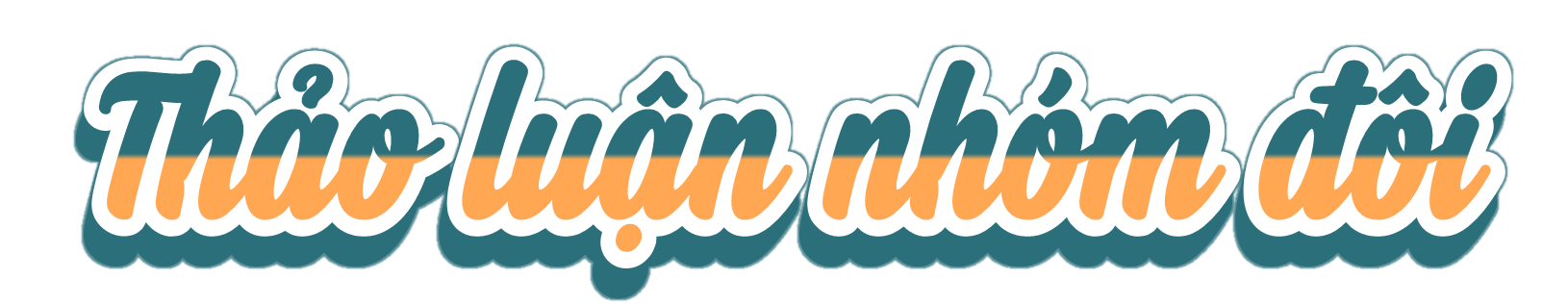 HOÀN THÀNH PHIẾU BÀI TẬP SAU:
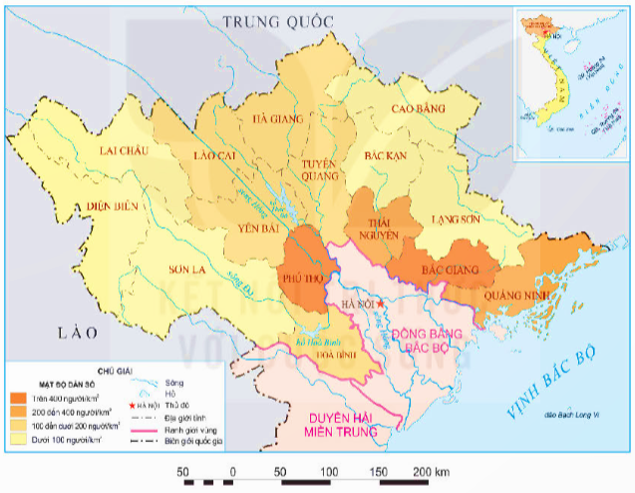 Lược đồ mật độ dân số theo tỉnh ở vùng Trung du và miền núi Bắc Bộ năm 2020
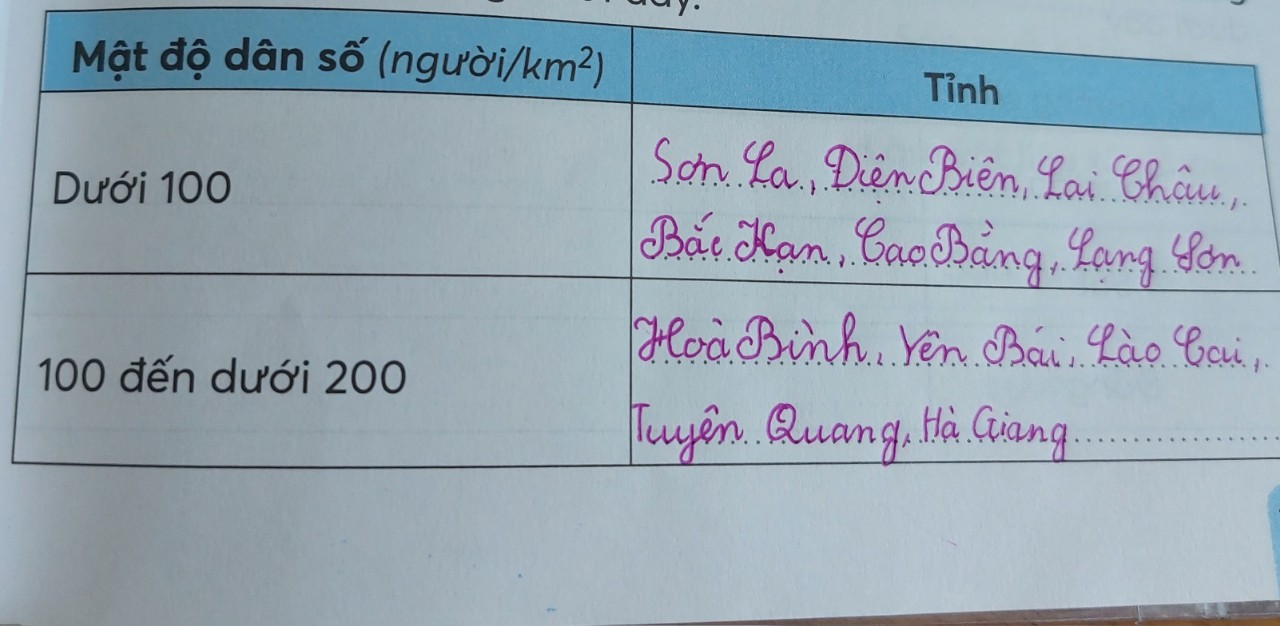 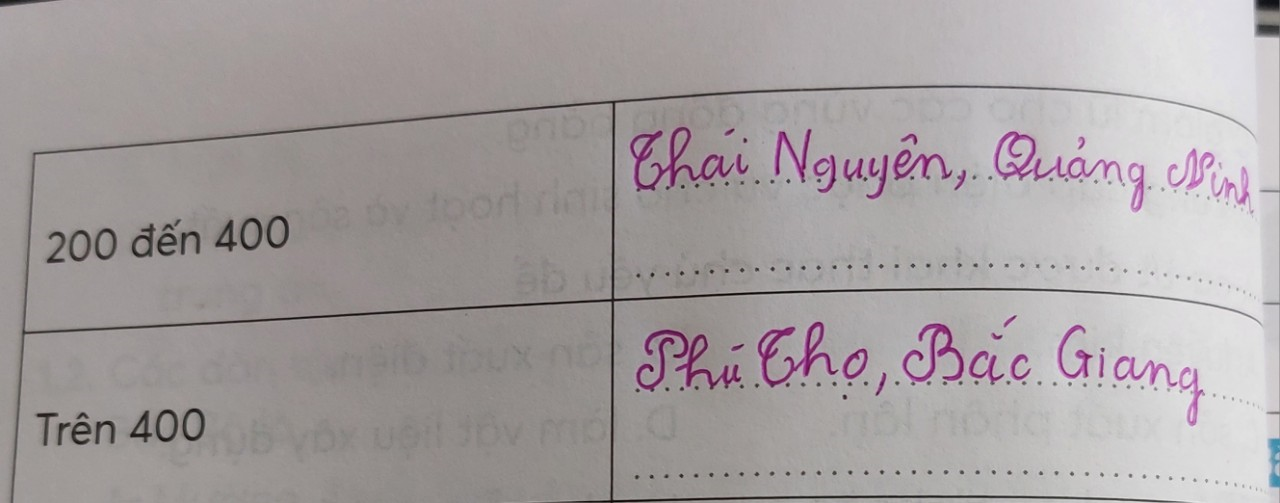 CHIA SẺ
Sơn La, Điện Biên, Lai Châu, Bắc Kạn, Cao Bằng, Lạng Sơn
Hòa Bình, Yên Bái, Lào Cai, Tuyên Quang, Hà Giang
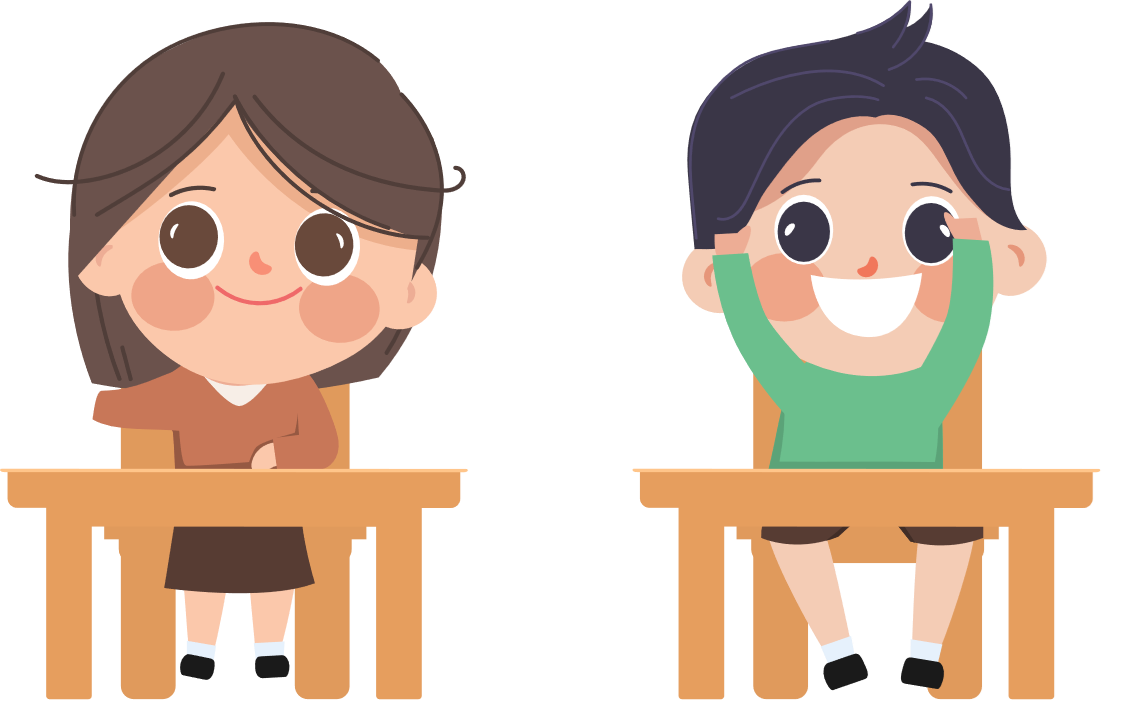 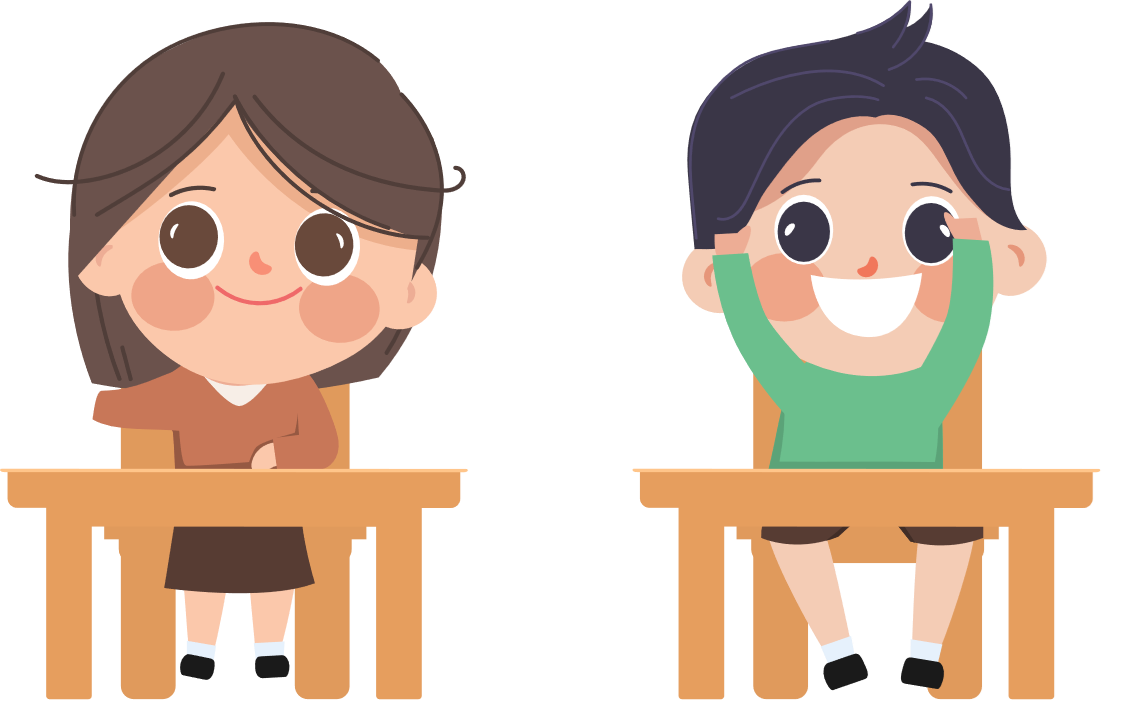 Thái Nguyên, Quảng Ninh
Phú Thọ, Bắc Giang
Lịch sử và địa lí
Dân cư và hoạt động sản xuất ở vùng Trung du 
và miền núi Bắc Bộ (Tiết 1)
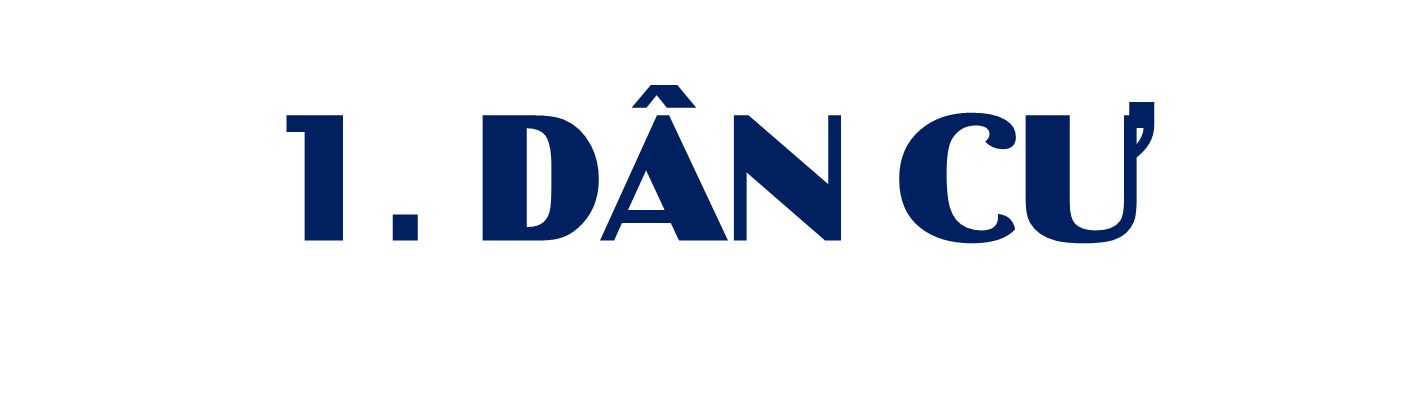 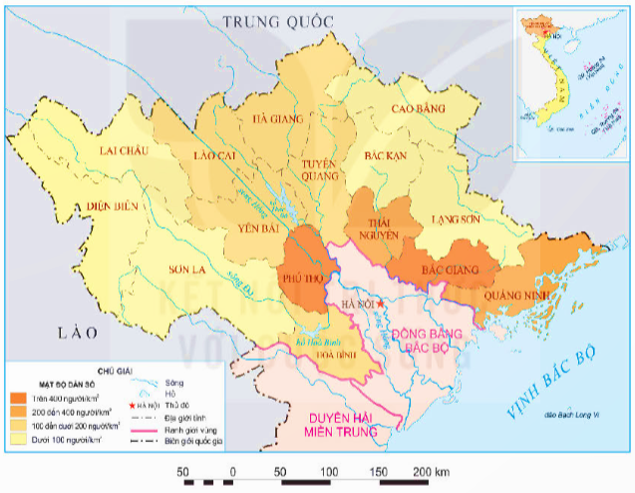 Em có nhận xét gì về sự phân bố dân cư ở vùng Trung du và miền núi Bắc Bộ
Lược đồ mật độ dân số theo tỉnh ở vùng Trung du
 và miền núi Bắc Bộ năm 2020
Dân cư ở Trung du và miền núi Bắc Bộ thưa thớt, phân bố không đồng đều giữa các tỉnh, giữa khu vực miền núi và khu vực trung du ( tập trung đông ở vùng Trung du và thưa thớt ở miền núi).
Lịch sử và địa lí
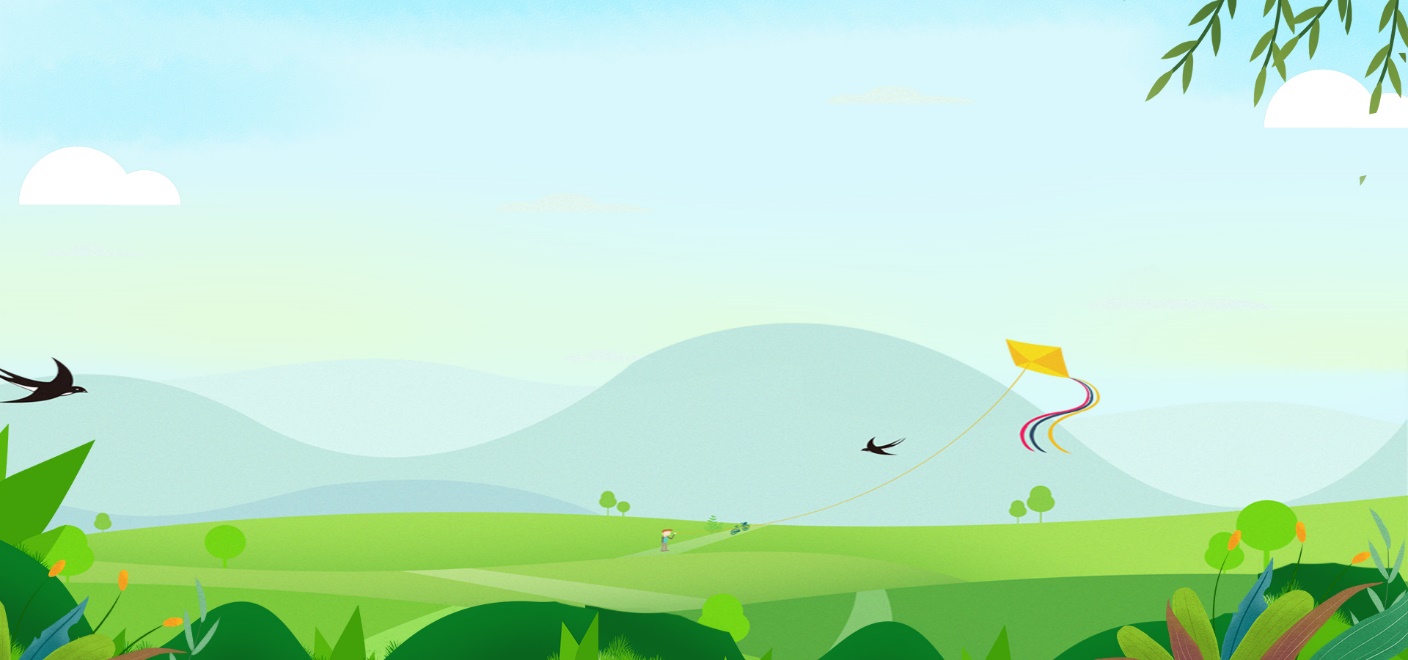 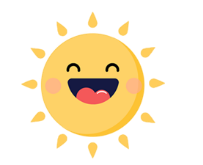 Dân cư và hoạt động sản xuất ở vùng Trung du 
và miền núi Bắc Bộ (Tiết 1)
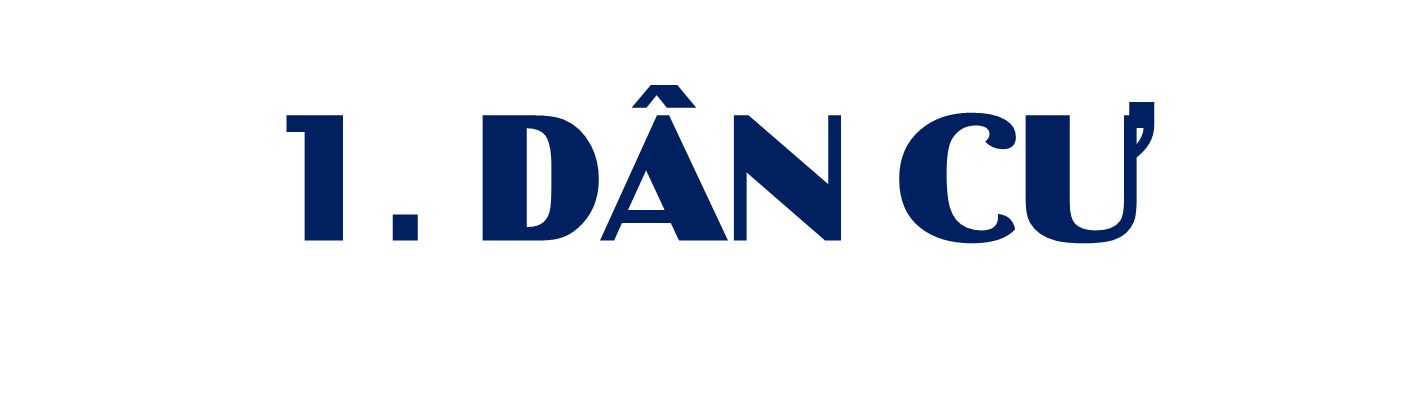 KẾT LUẬN
- Trung du và miền núi Bắc Bộ có diện tích rộng nhưng ít dân.
- Dân cư ở đây thưa thớt, phân bố không đồng đều.
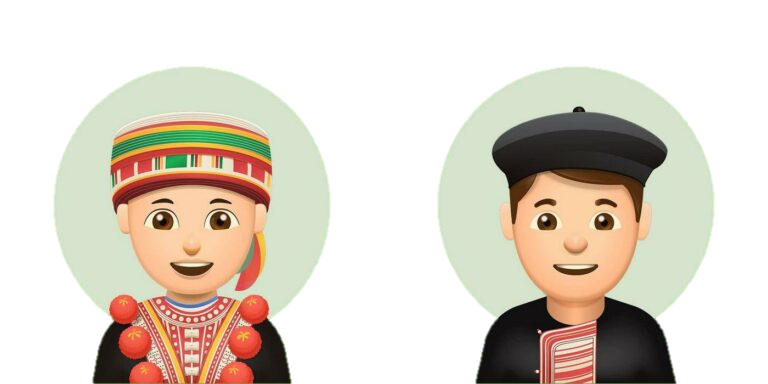 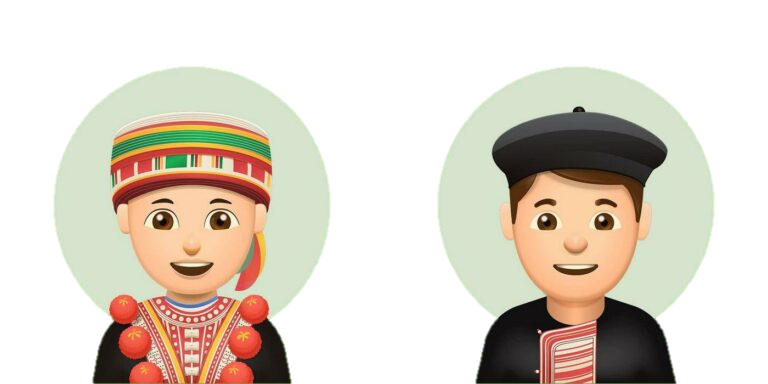 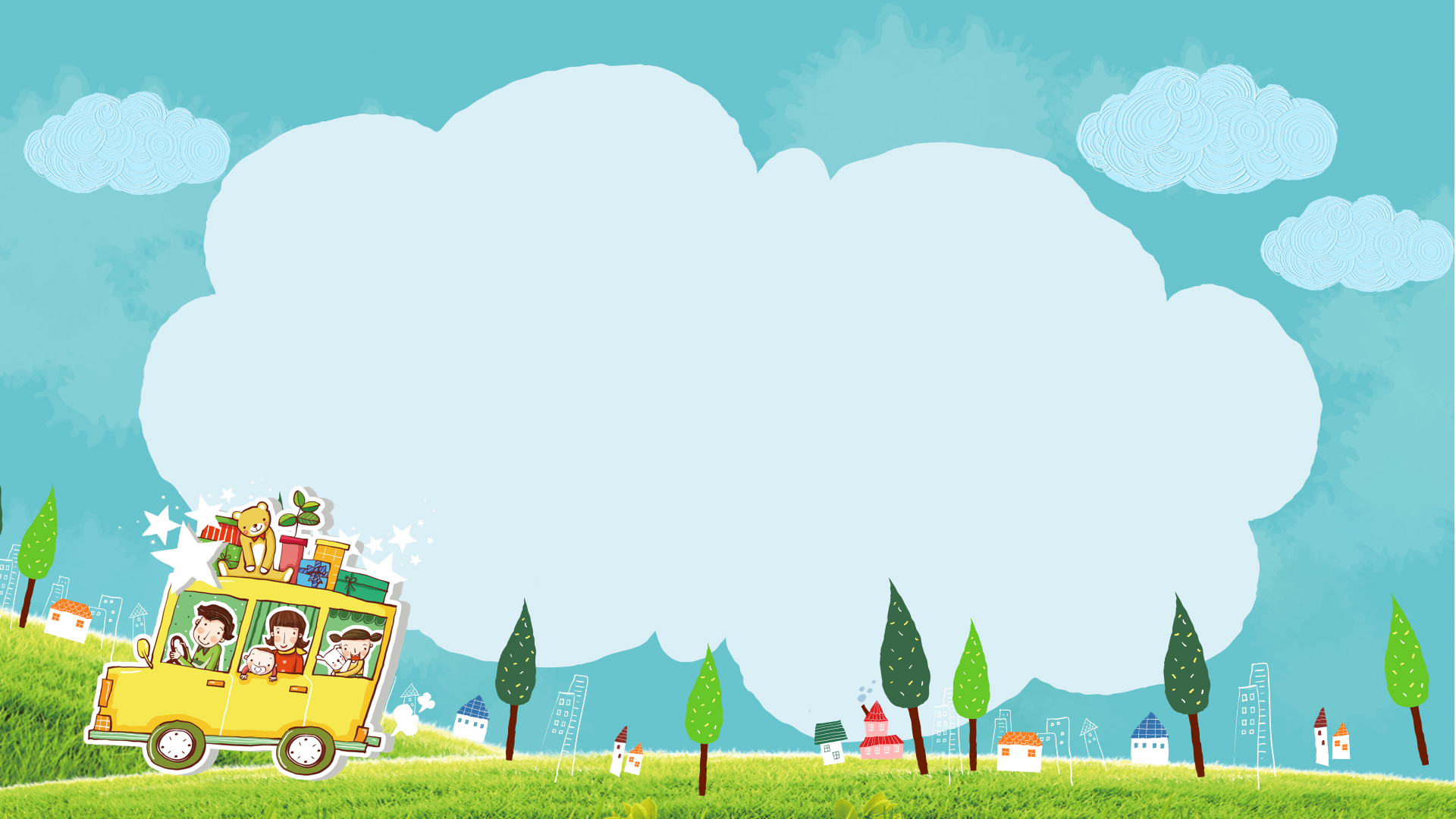 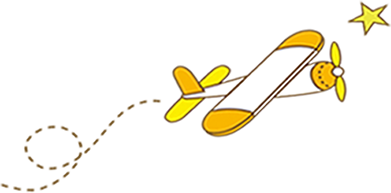 RUNG CHUÔNG VÀNG
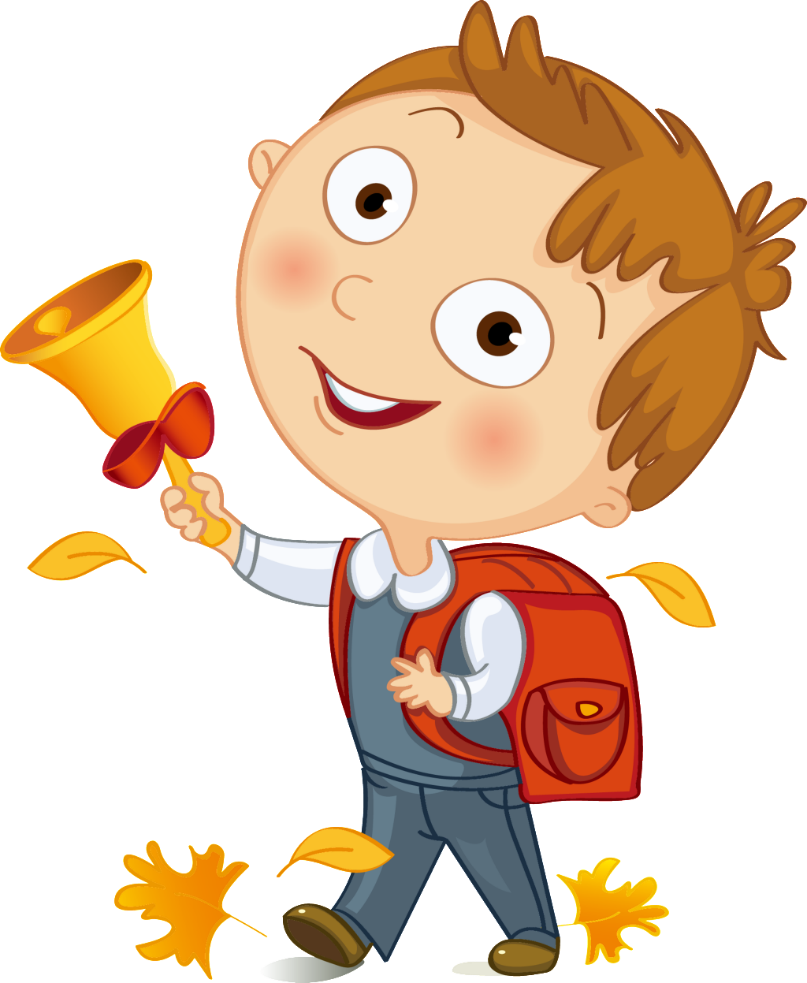 Rung chuông vàng
Hết giờ
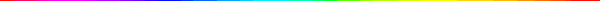 Các dân tộc chủ yếu sinh sống ở vùng 
trung du và miền núi Bắc Bộ là:
Câu 1
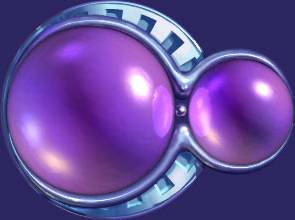 Kinh, Hoa, Mạ.
A
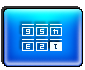 3
5
2
1
4
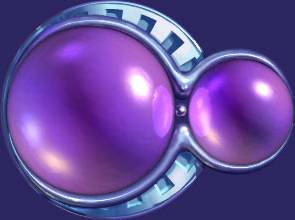 Hà Nhì, Ê đê, Ba Na.
B
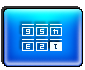 Mường, Thái, Dao, Mông…
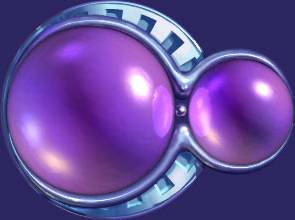 C
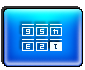 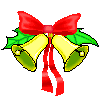 Rung chuông vàng
Hết giờ
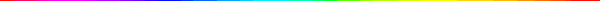 Mật độ dân số là gì ?
Câu 2
Là dân số sống trên lãnh thổ đó.
1
3
4
2
5
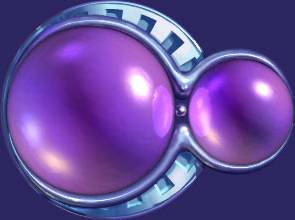 A
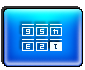 Là số người dân trung bình sống 
trên một đơn vị diện tích lãnh thổ.
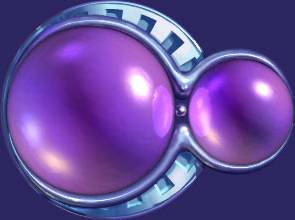 B
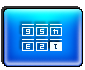 Là số dân trung bình sống trên 
đất nước.
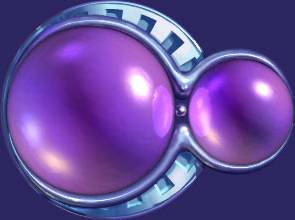 c
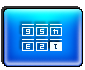 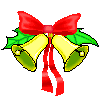 Rung chuông vàng
Hết giờ
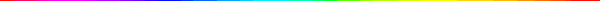 Phân bố dân cư ở vùng Trung du và miền núi Bắc Bộ
  có đặc điểm nào sau đây ?
Câu 3
Không đồng đều giữa các tỉnh, 
các khu vực cả nước
1
3
4
2
5
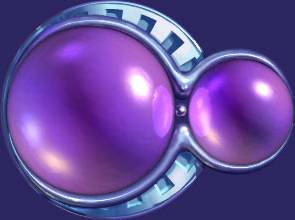 A
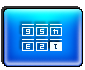 Tập trung đông ở Trung du và 
thưa thớt ở miền núi
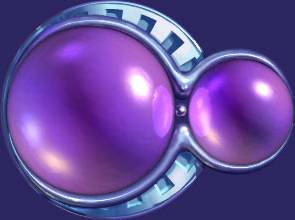 B
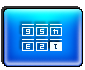 Đồng đều giữa các tỉnh, các khu vực.
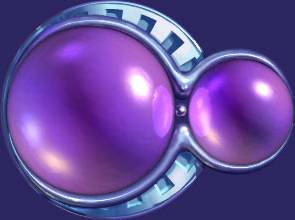 c
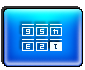 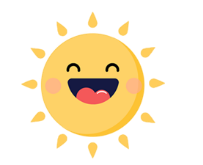 Dặn dò
Tìm hiểu thêm về các dân tộc sinh sống ở vùng Trung du và miền núi Bắc Bộ.
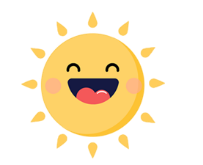 CHÚC CÁC EM
 HỌC TỐT
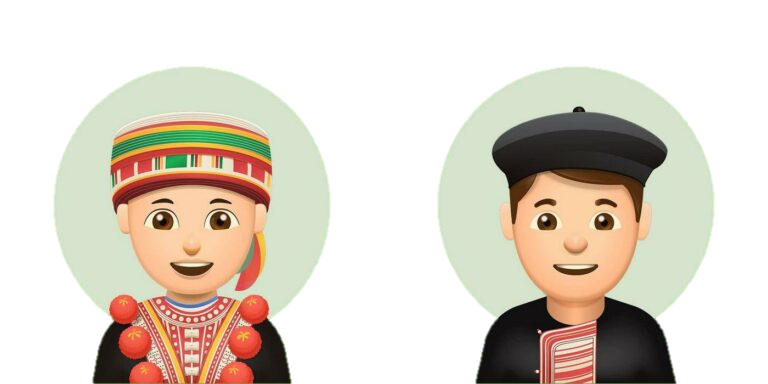